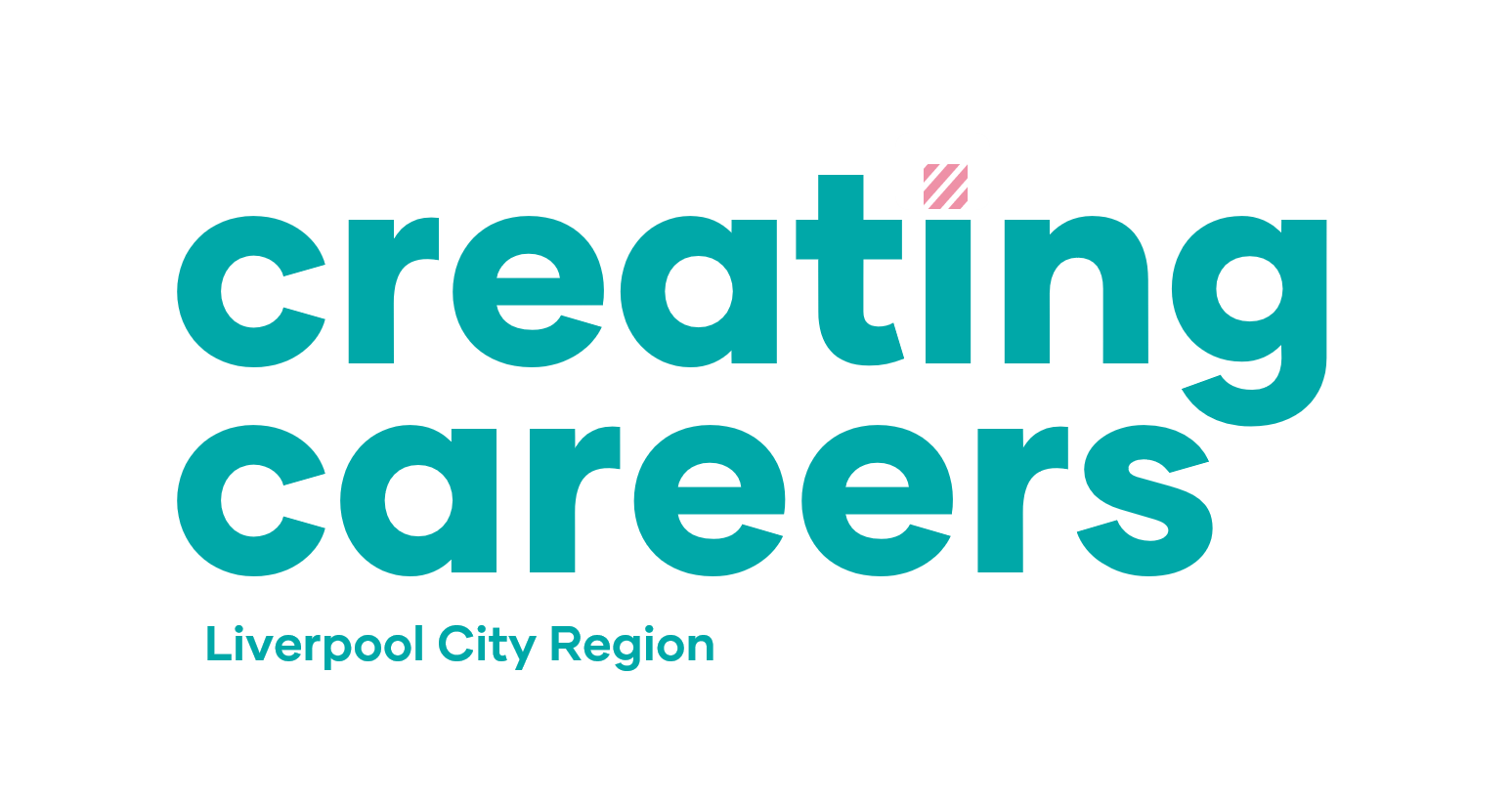 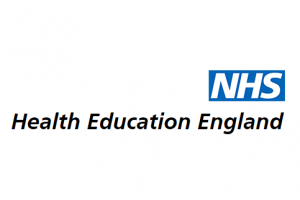 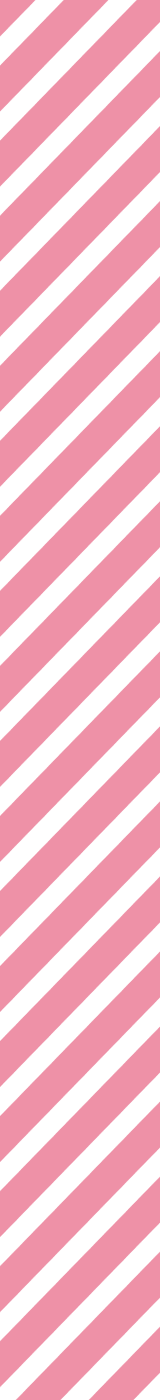 Creating Careers: Ask Us Anything
Season Two 

Podiatry and Art Therapy
Thursday 10th March 2022

4.30 pm – 5.30 pm

Student Pre-work
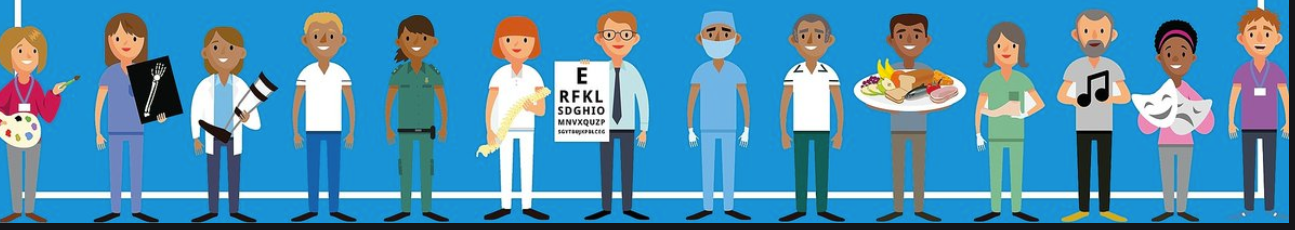 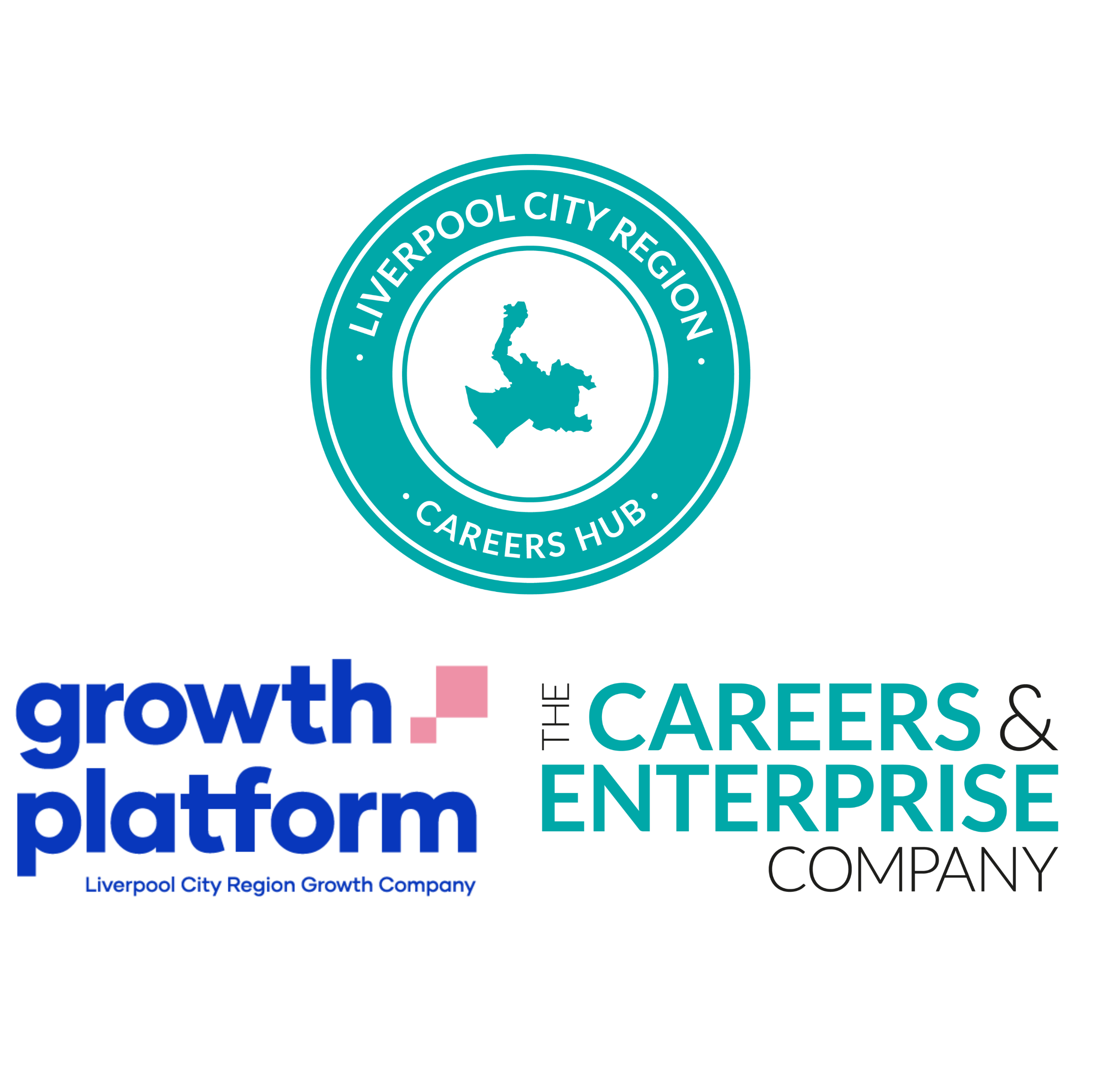 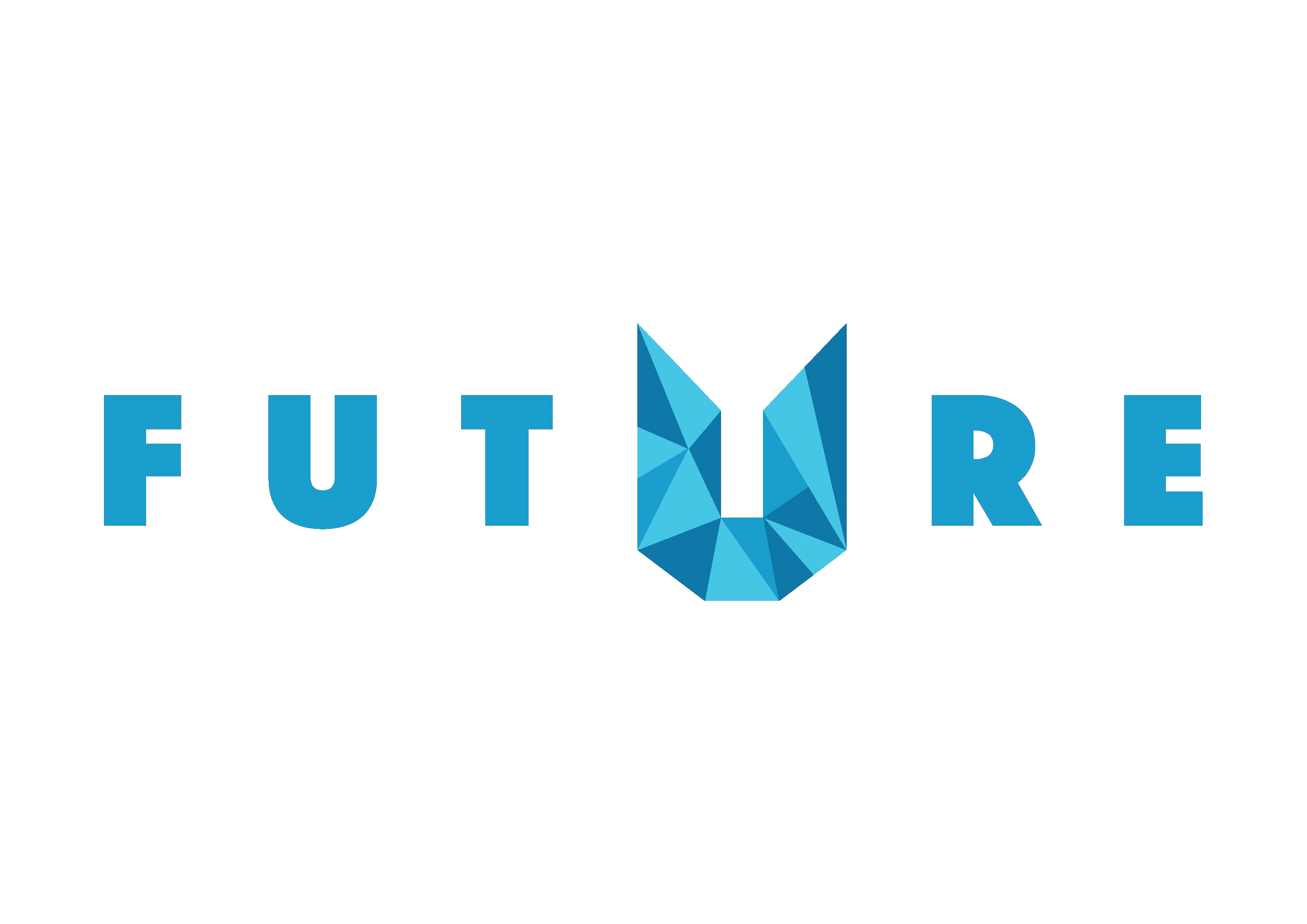 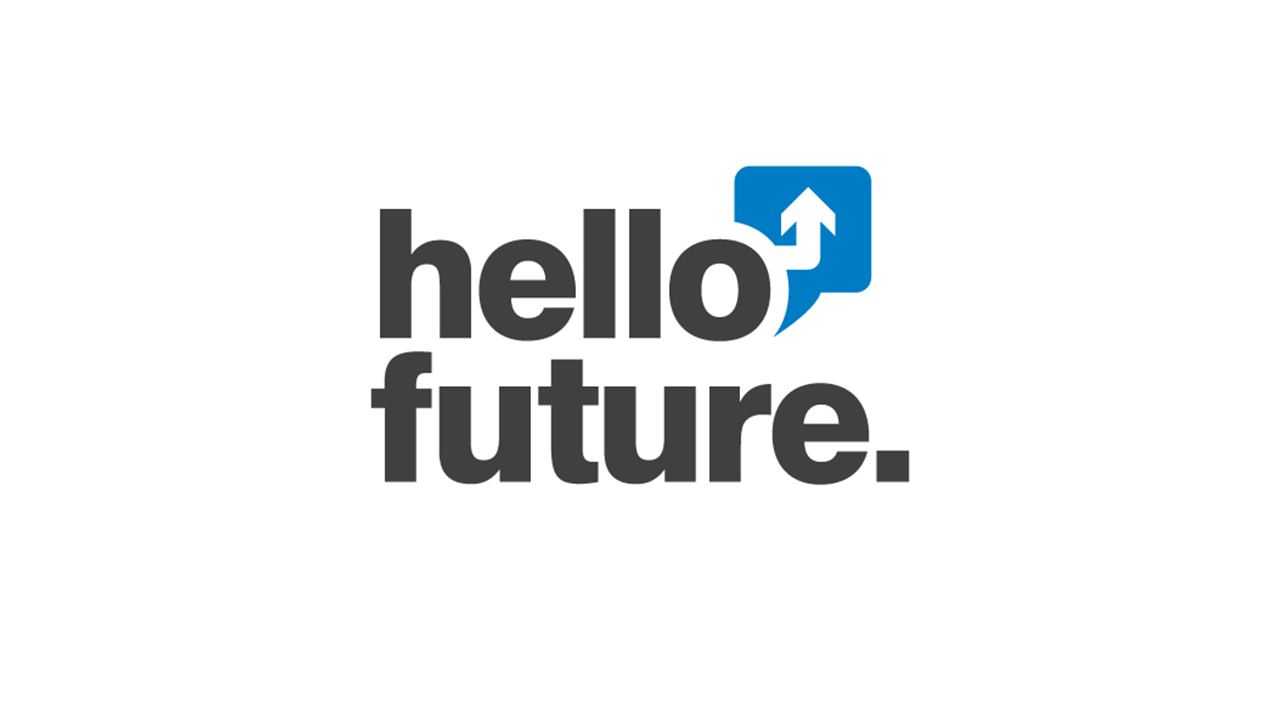 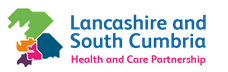 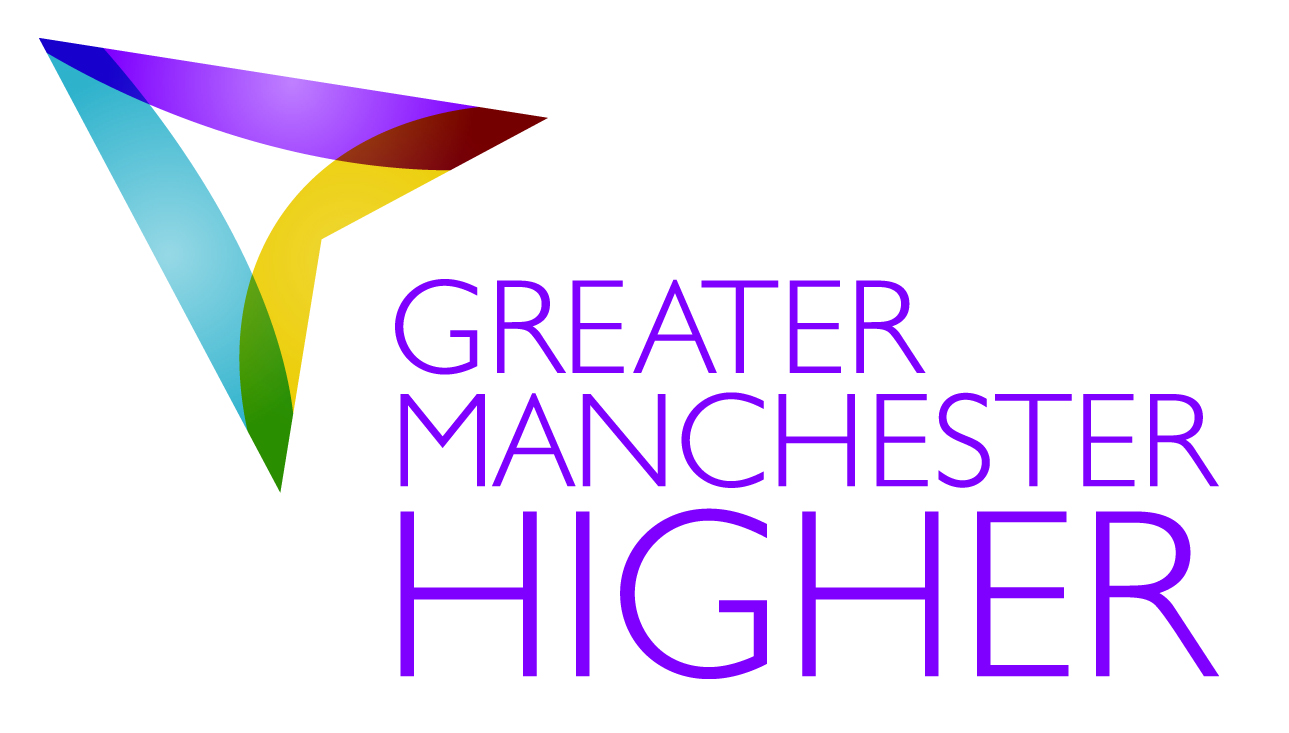 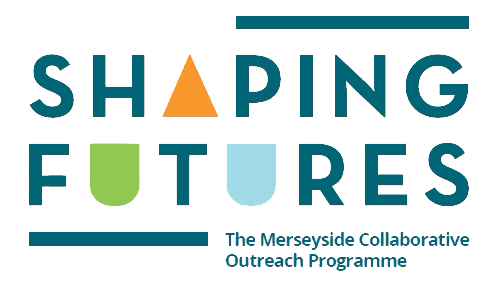 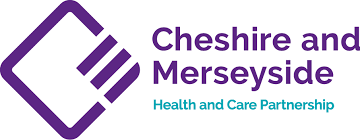 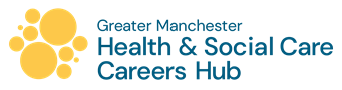 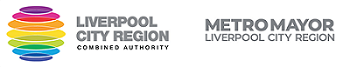 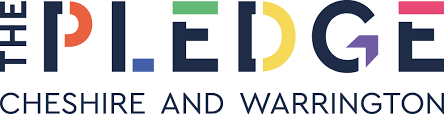 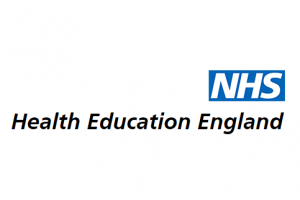 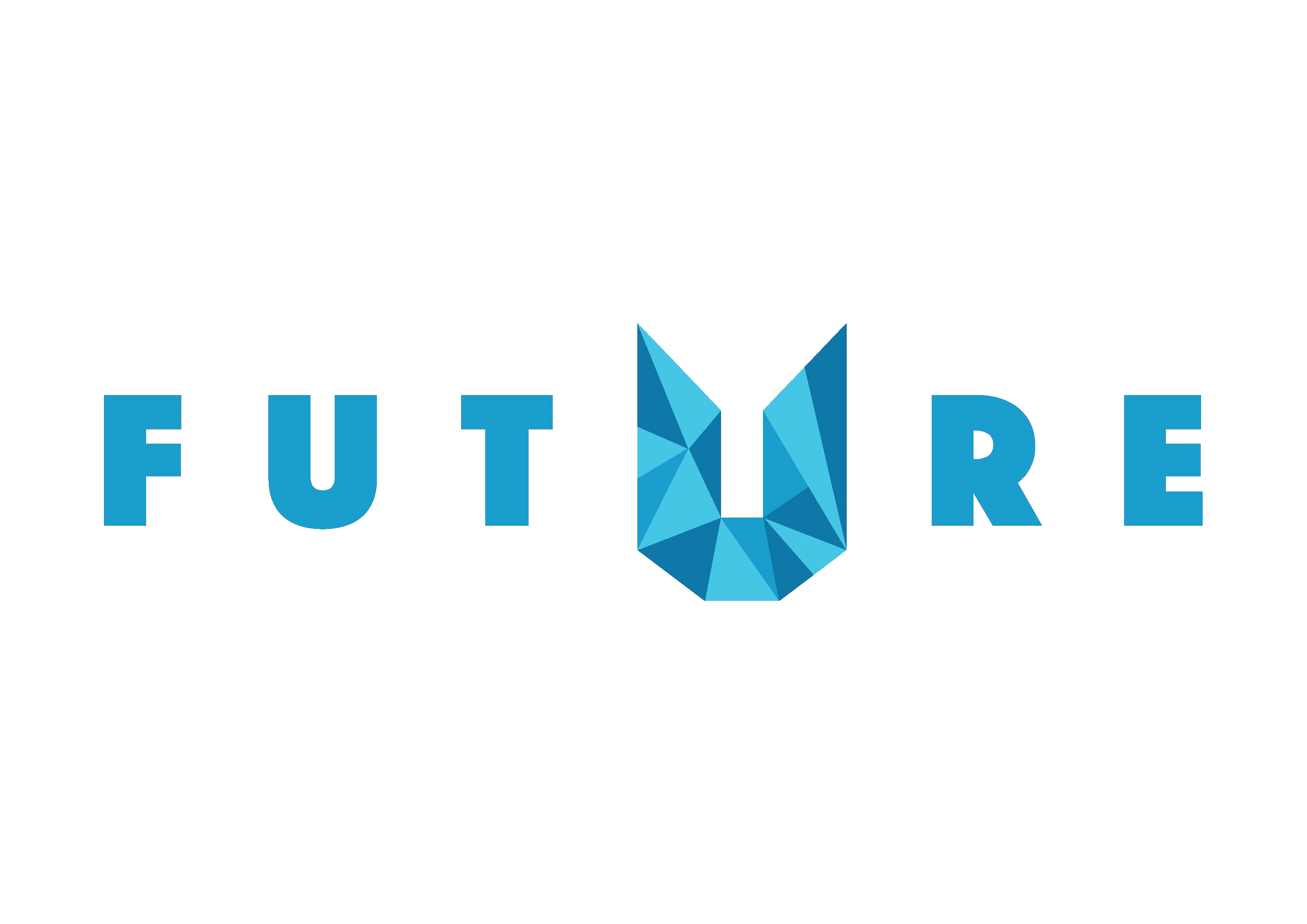 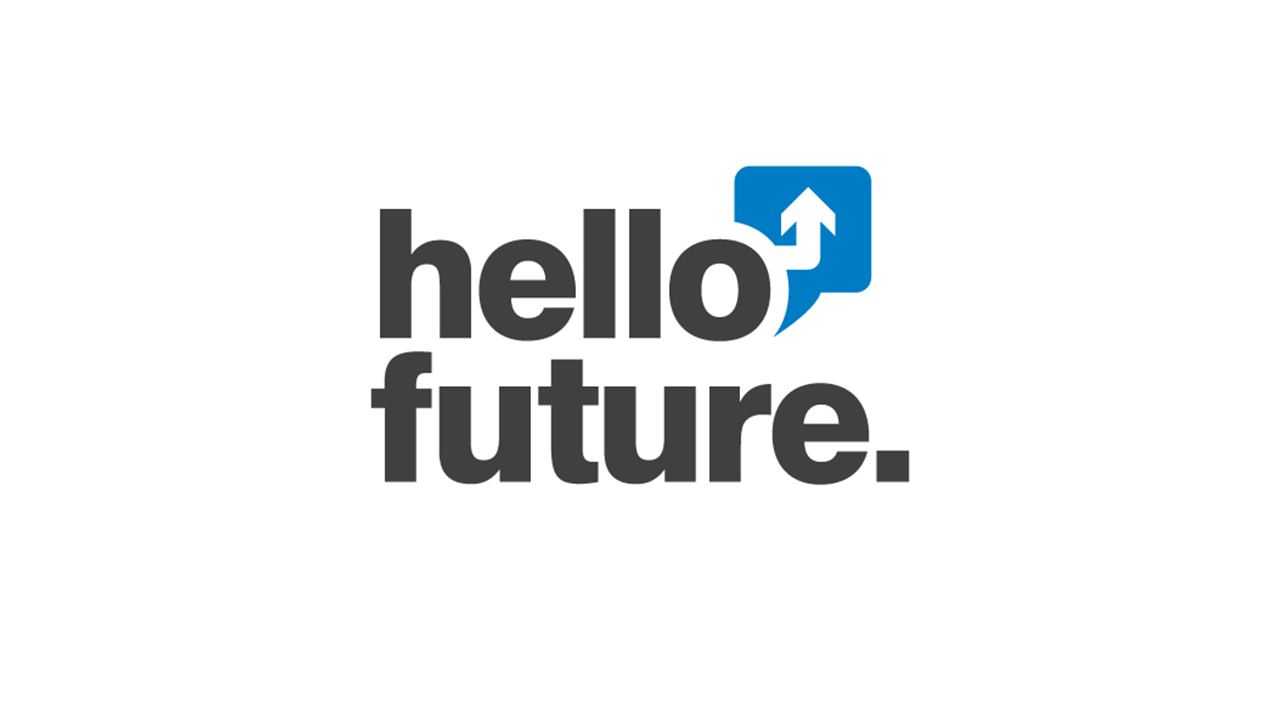 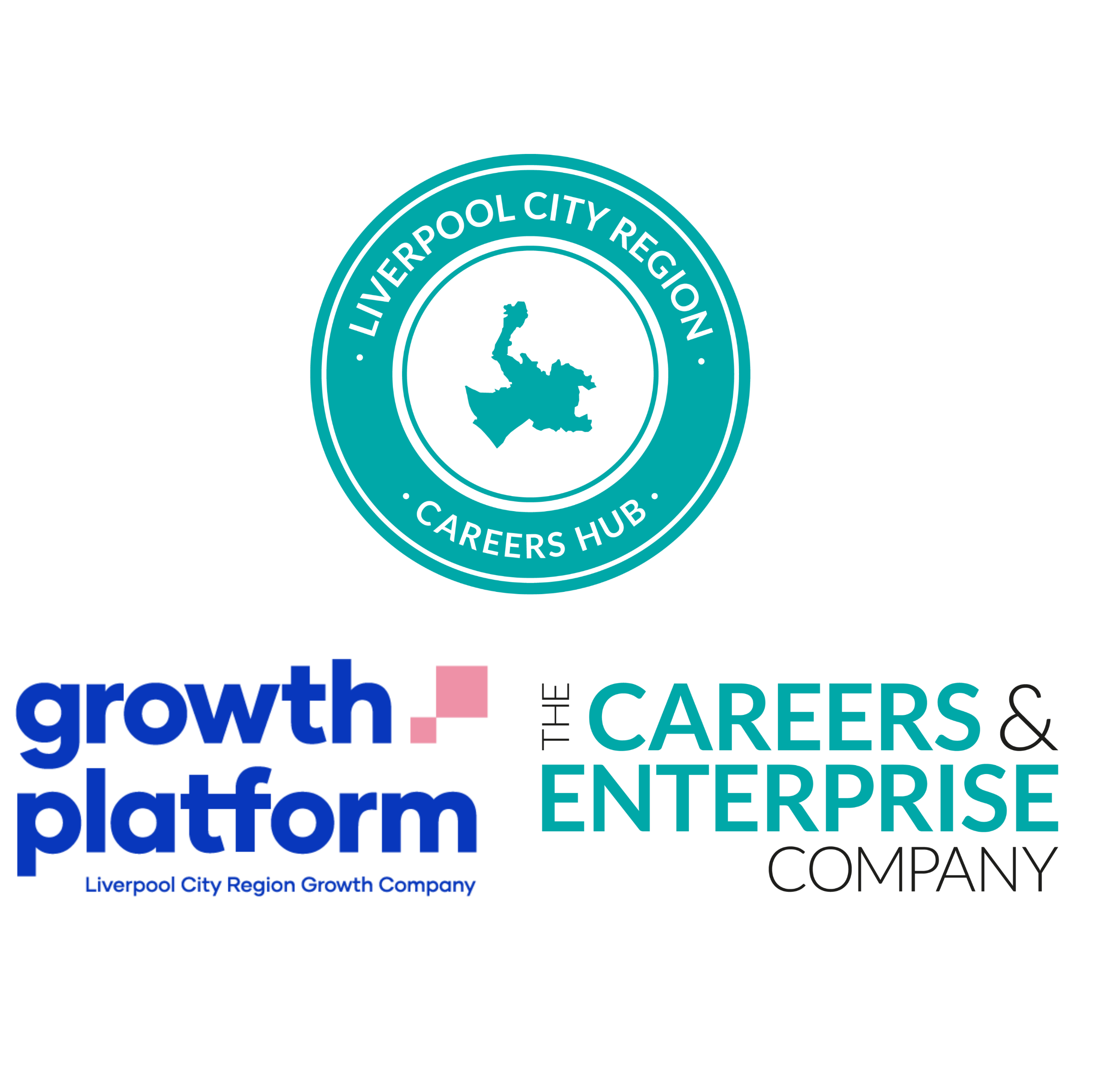 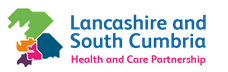 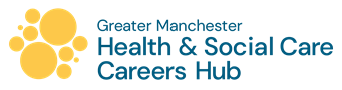 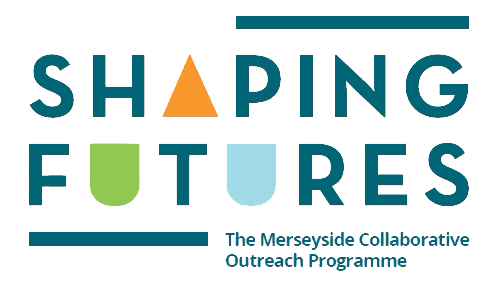 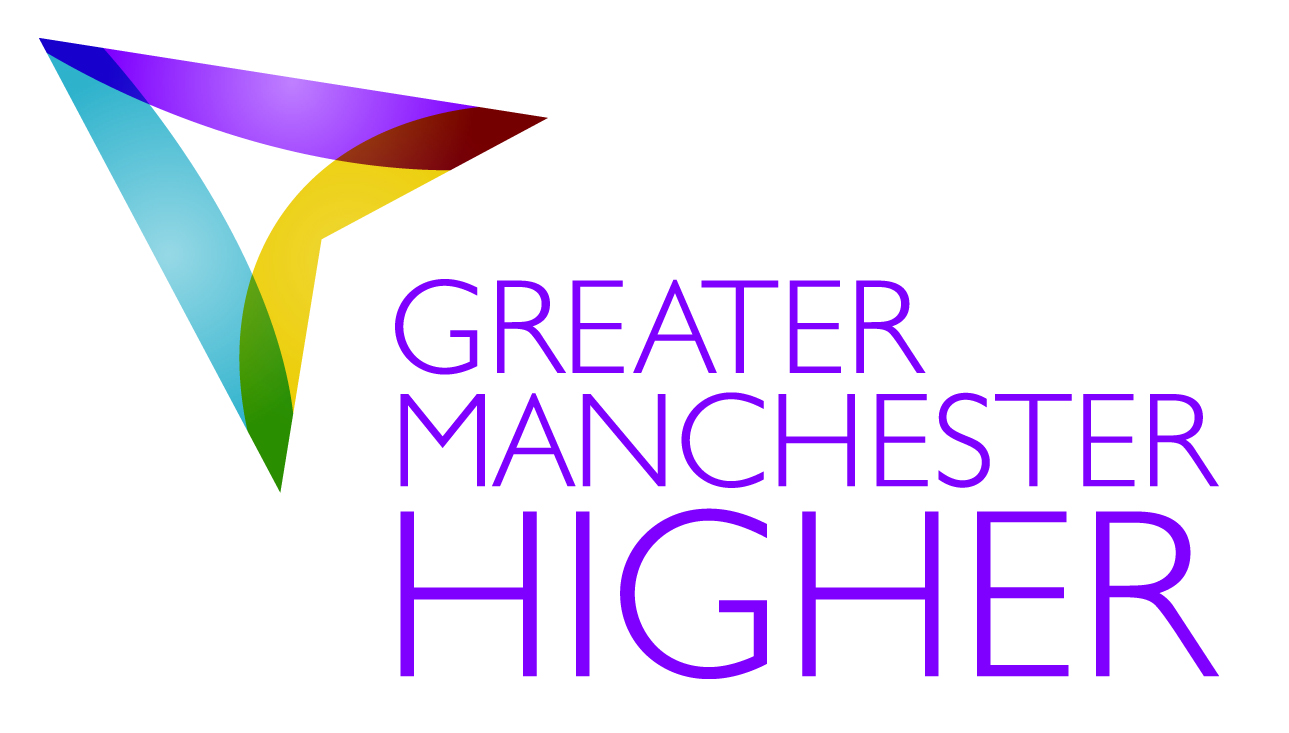 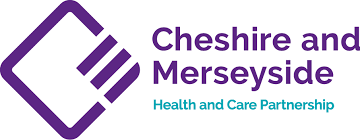 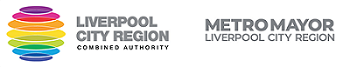 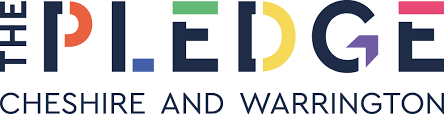 Questions to ask 
Using what you have learned from your pre-work, think of three questions that you would like to ask at our event. 
Is there anything you don’t understand or would like more information on? You may even come up with more questions as you watch the webinar. 

1. 

2. 

3.
1a) Click the below links to learn more about podiatrists, watch the videos and view local courses.
NHS Careers: Podiatry 

1b) Next to each key word(s), explain why that word is associated with podiatry:
Treatment                                                           Team                                       

Specialise                                                            Patient age 

CPD                                                                      Degree

1c) Predict what you think the biggest challenge AND reward of working in podiatry is. 
Explain your answer. 



2a) Click the below links to learn more about art therapy.
NHS Careers: Art Therapy

2b) Next to each key word, explain why that word is associated with art therapy:
Emotional                                                           Groups                                       

Communication                                                 Specialise 

Settings                                                               Management  


2c) Predict what you think the biggest challenge AND reward of working in art therapy is. 
Explain your answer.
Useful careers tips
Whilst listening, note down any inspirational or interesting advice that you hear which could help you on your careers journey 






Now head over to your Creating Careers Roadmap to evaluate today’s event…
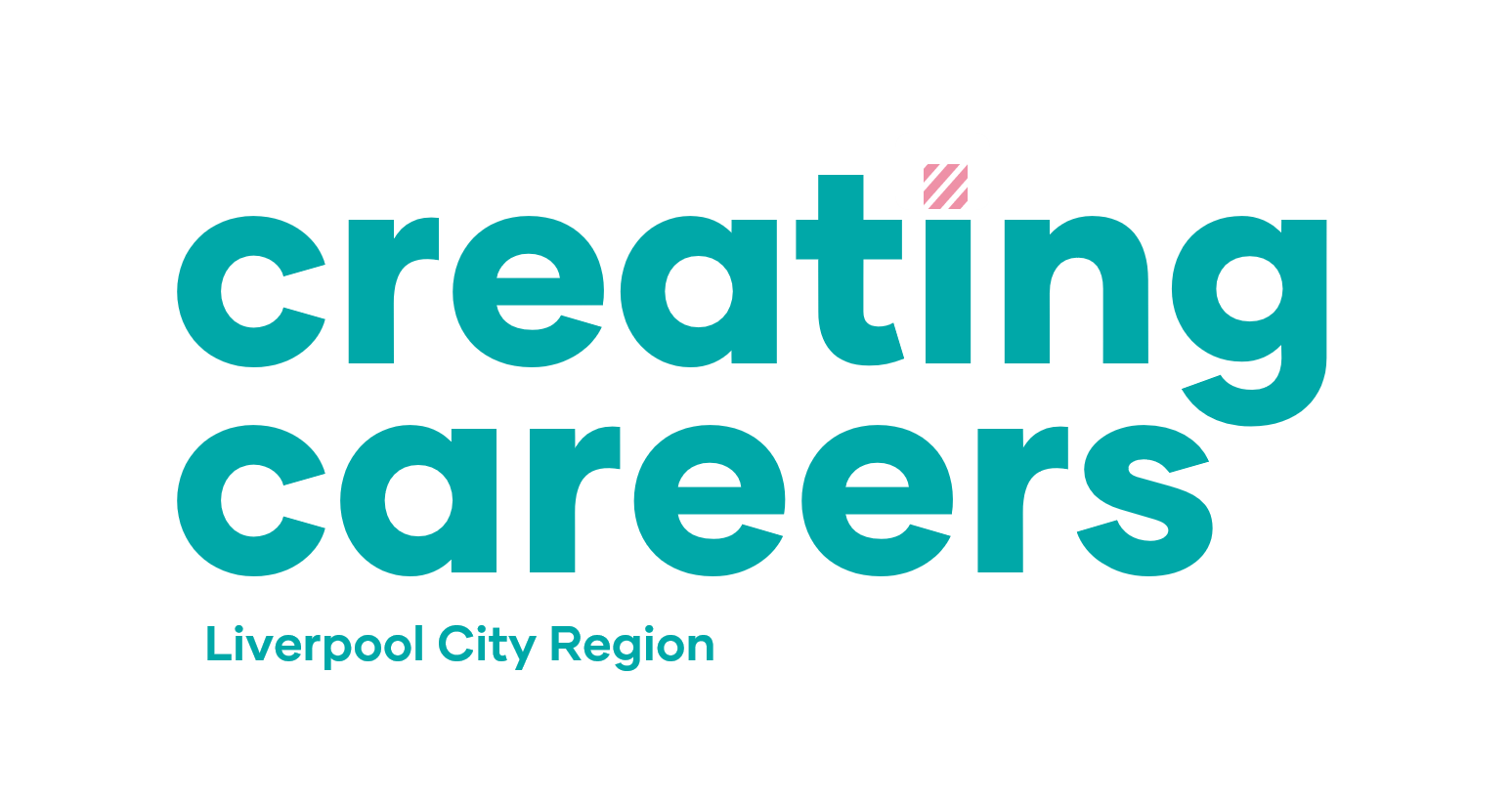 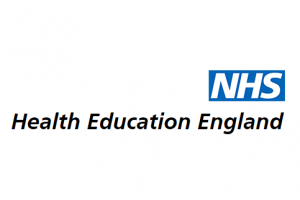 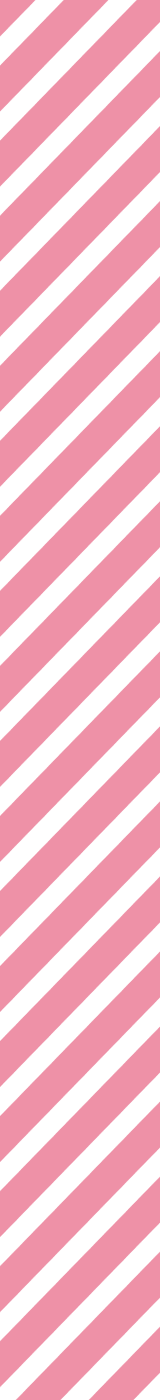 Values of the NHS Constitution
Values Challenge - click here to begin!
If you're applying for a job either directly in the NHS or in an organisation that provides NHS services, you'll be asked to demonstrate the values of the NHS Constitution and how they would apply in your everyday work.

You can find out more about NHS values here.  

Complete the values challenge to see if you share the NHS’ values!
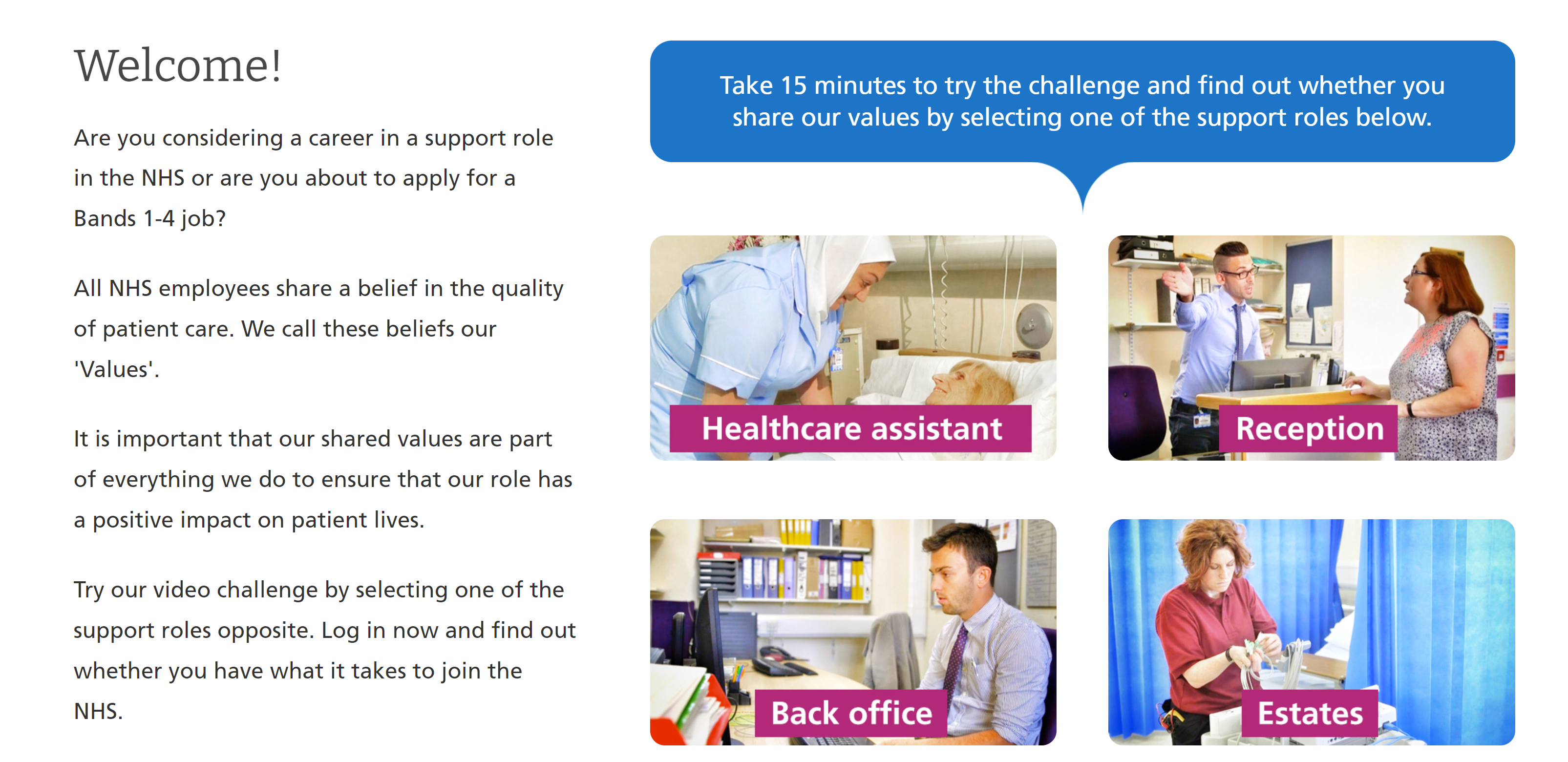 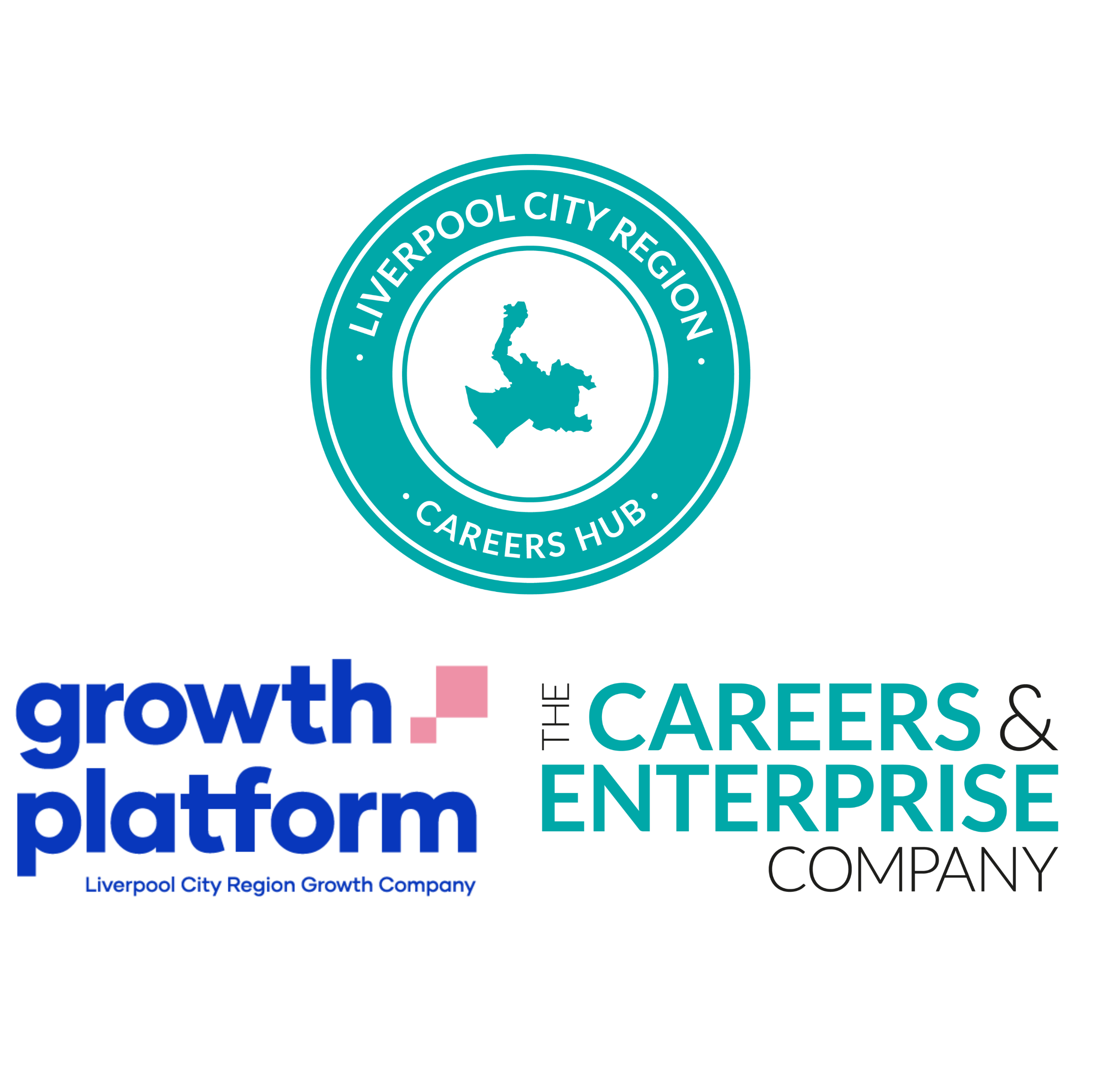 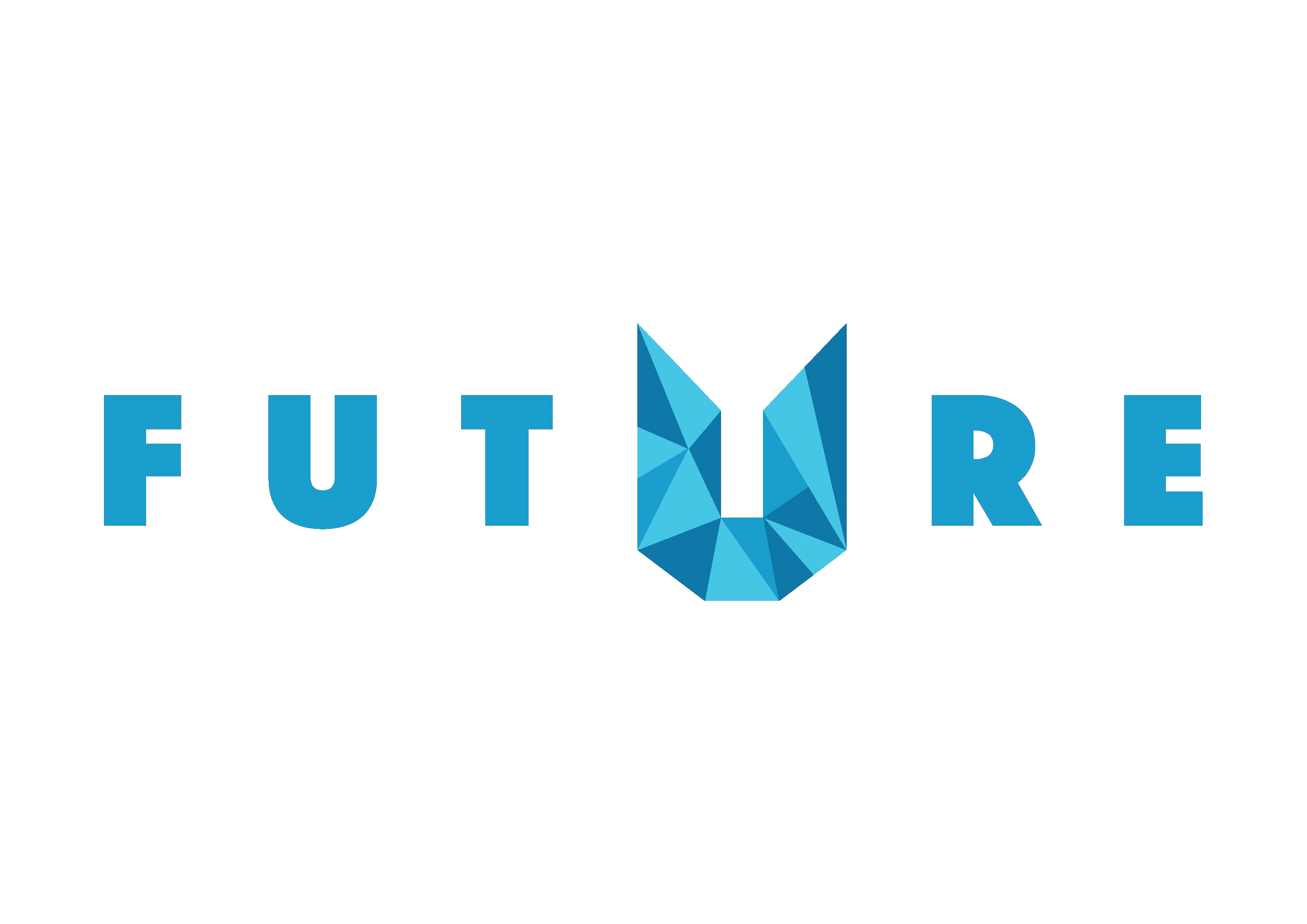 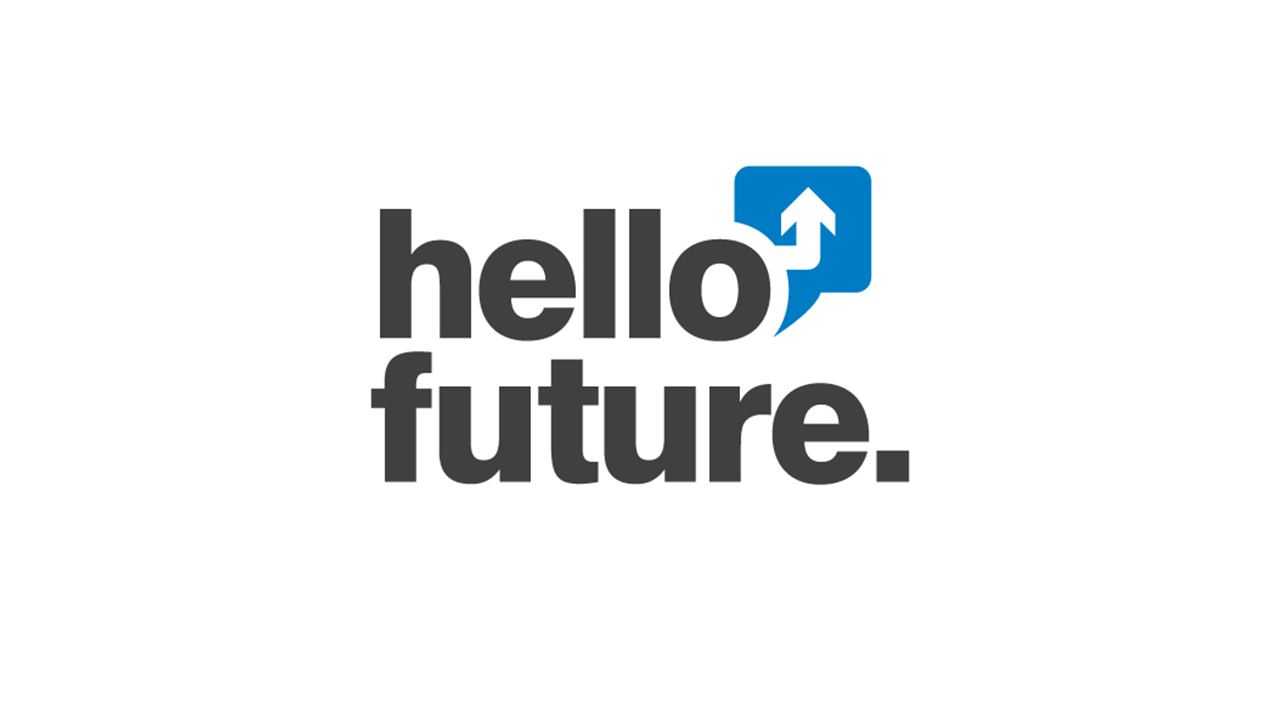 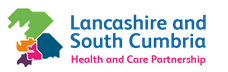 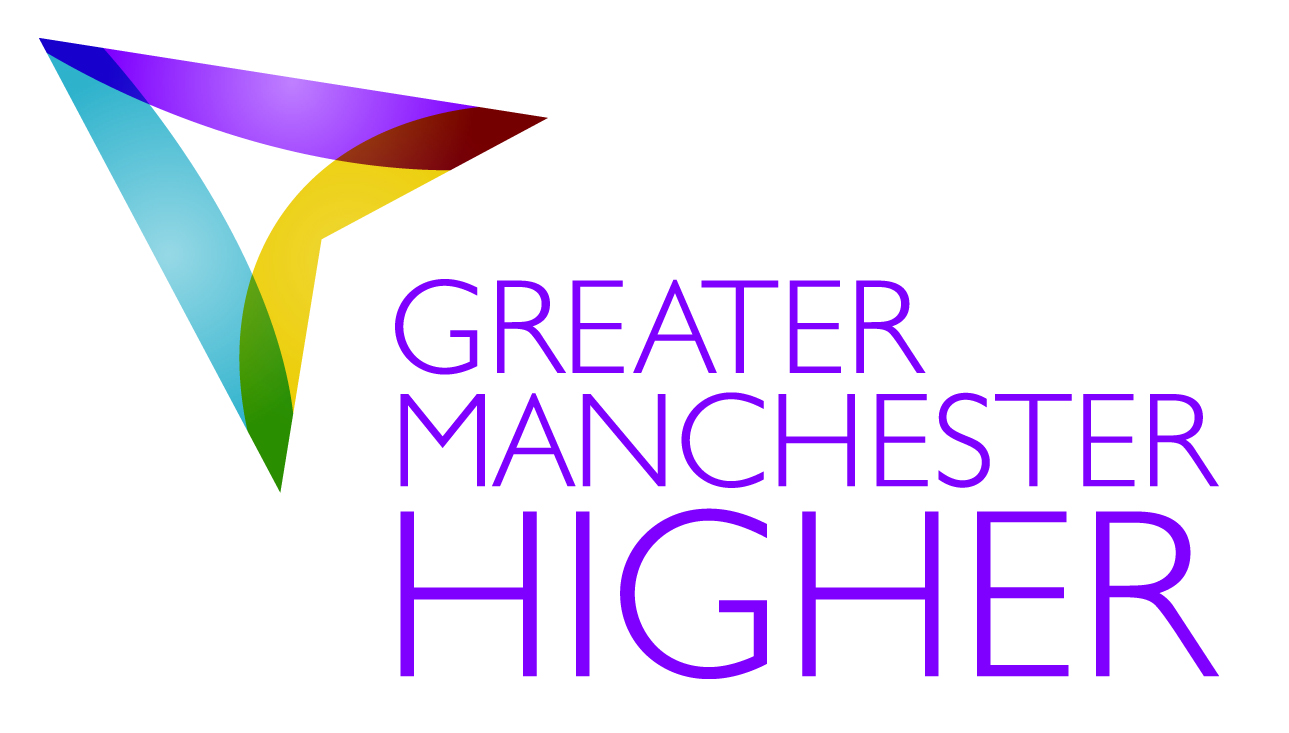 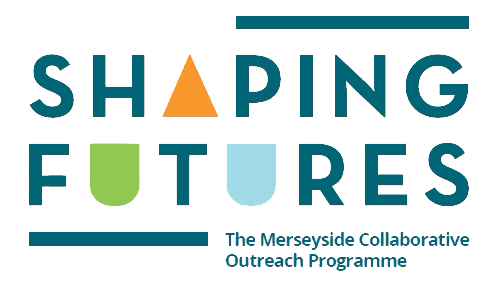 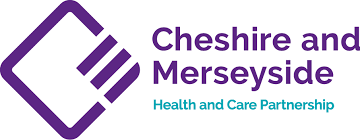 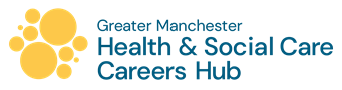 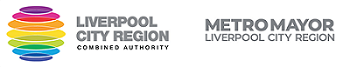 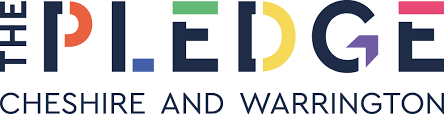 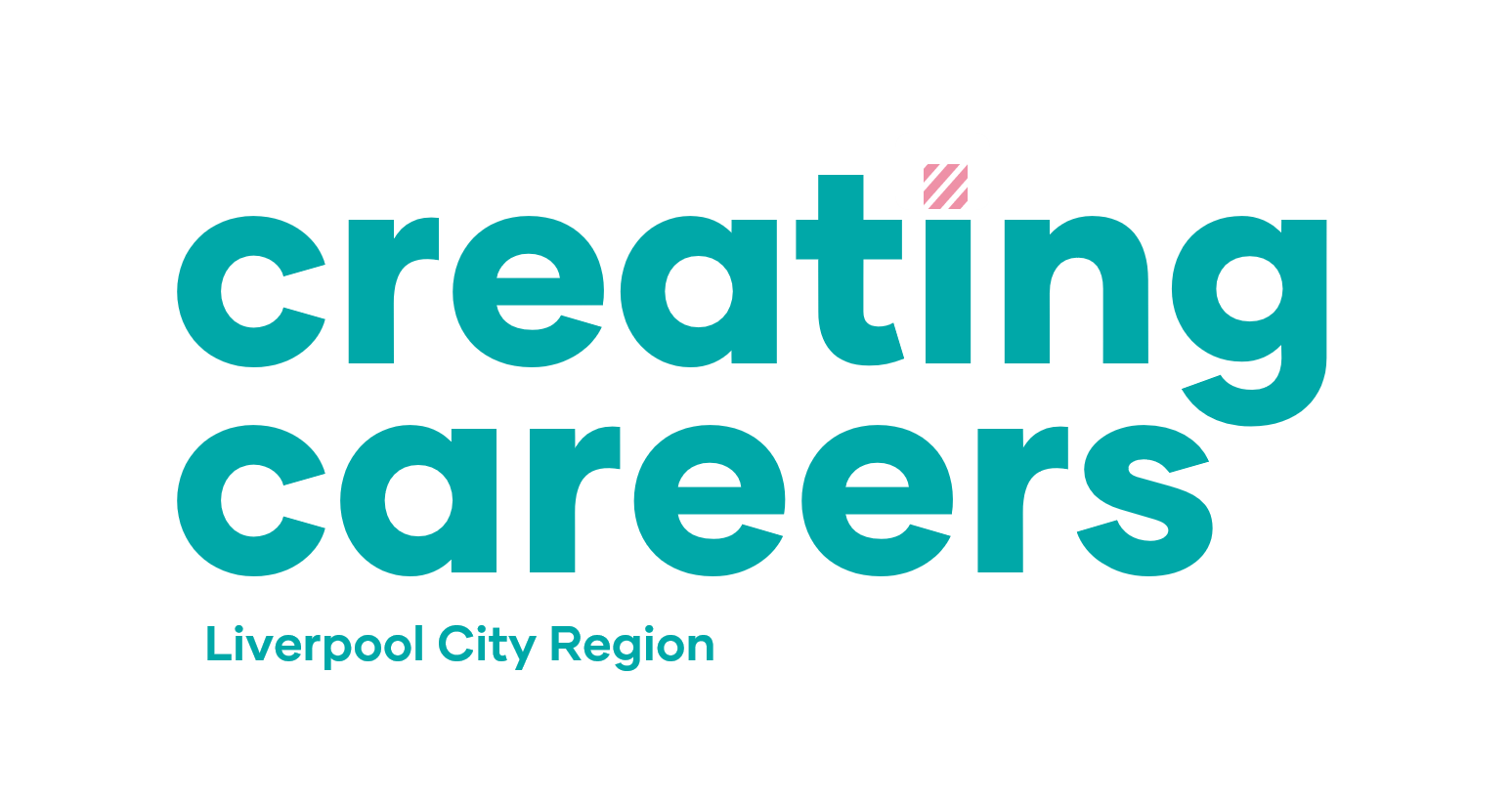 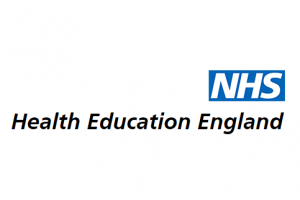 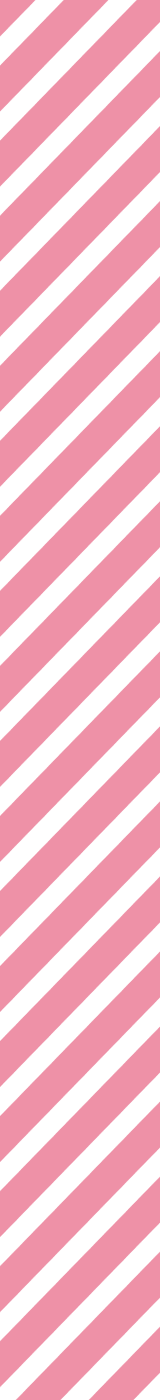 This programme is more than one day…
By joining this webinar, you are now a part of the Creating Careers family. 

This includes The Liverpool City Region Careers Hub, Health Education England, GM Higher, Shaping Futures, NHS Careers NW, Lancashire Future U, Cumbria Hello Future and Cheshire and Warrington’s commitment to sharing opportunities that enable you to train towards a career in health and social care.

You can also independently sign up to Cheshire and Warrington Higher Horizons, Youth Hub by Be More and Cheshire and Warrington Opportunities who can help you to access these webinars and support you going forward.  

Do you have any questions? 
You can ask us about GCSE options, Sixth-Form or College choices and everything university related. Talk to the Shaping Futures team via live chat here or click on any of the above links for your area. 

Creating Careers: Ask Us Anything - Health and Social Care Webinars
Build your health and social care knowledge! Even if you have an interest in one career role, these webinars are an opportunity to see how the 350+ NHS roles interlink to create a world-class health and social care system. 

For more information, please see the next slide.
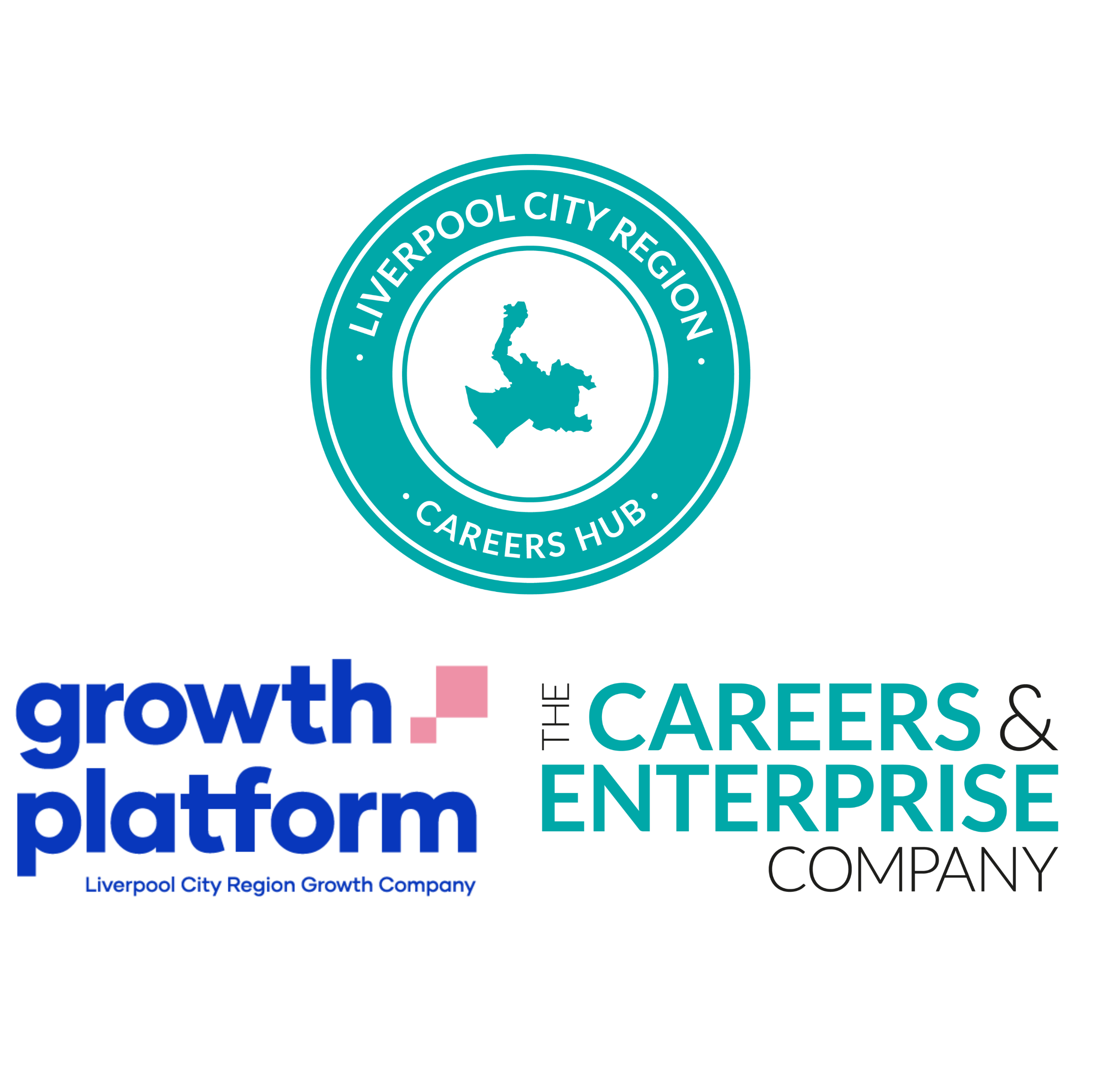 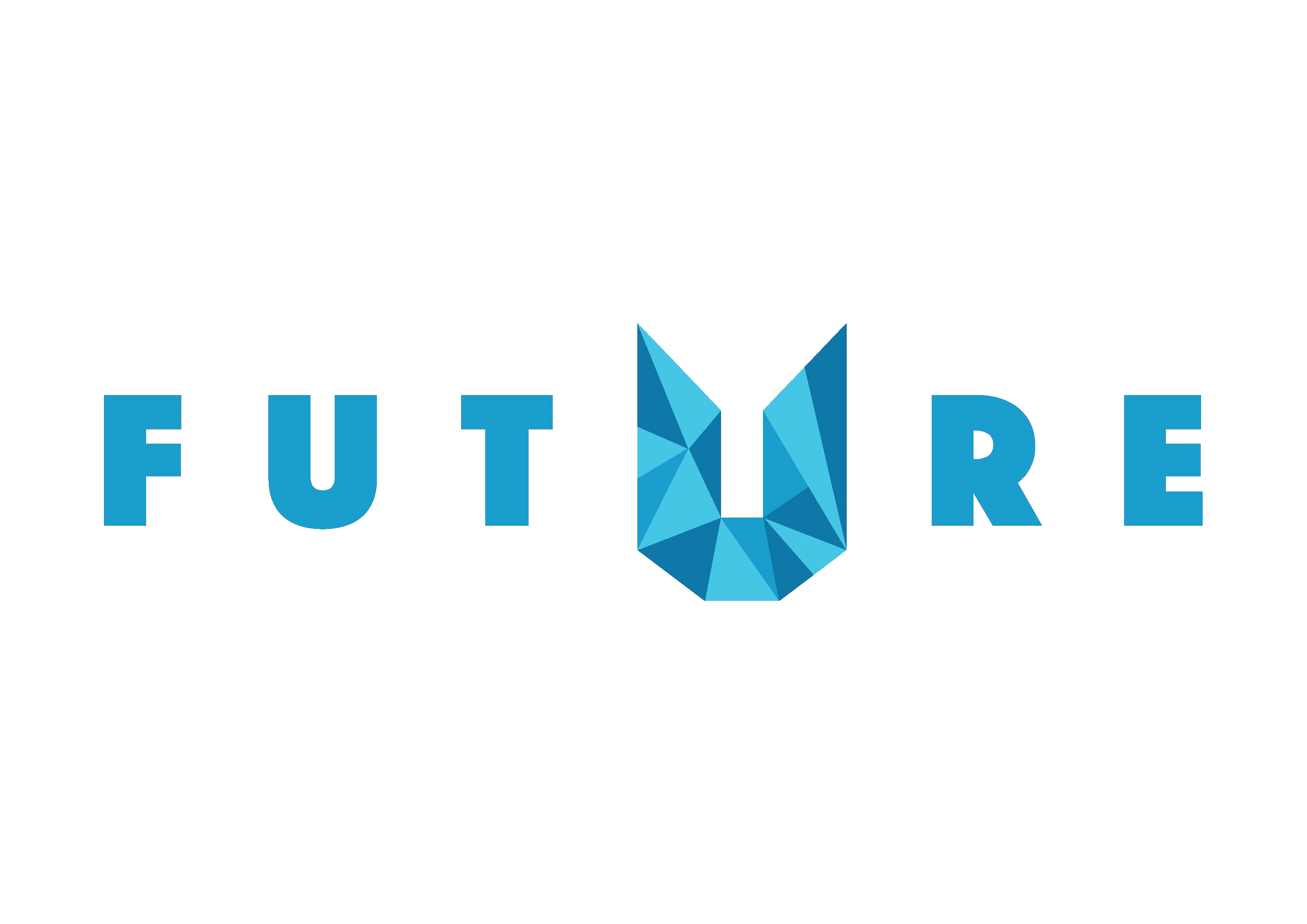 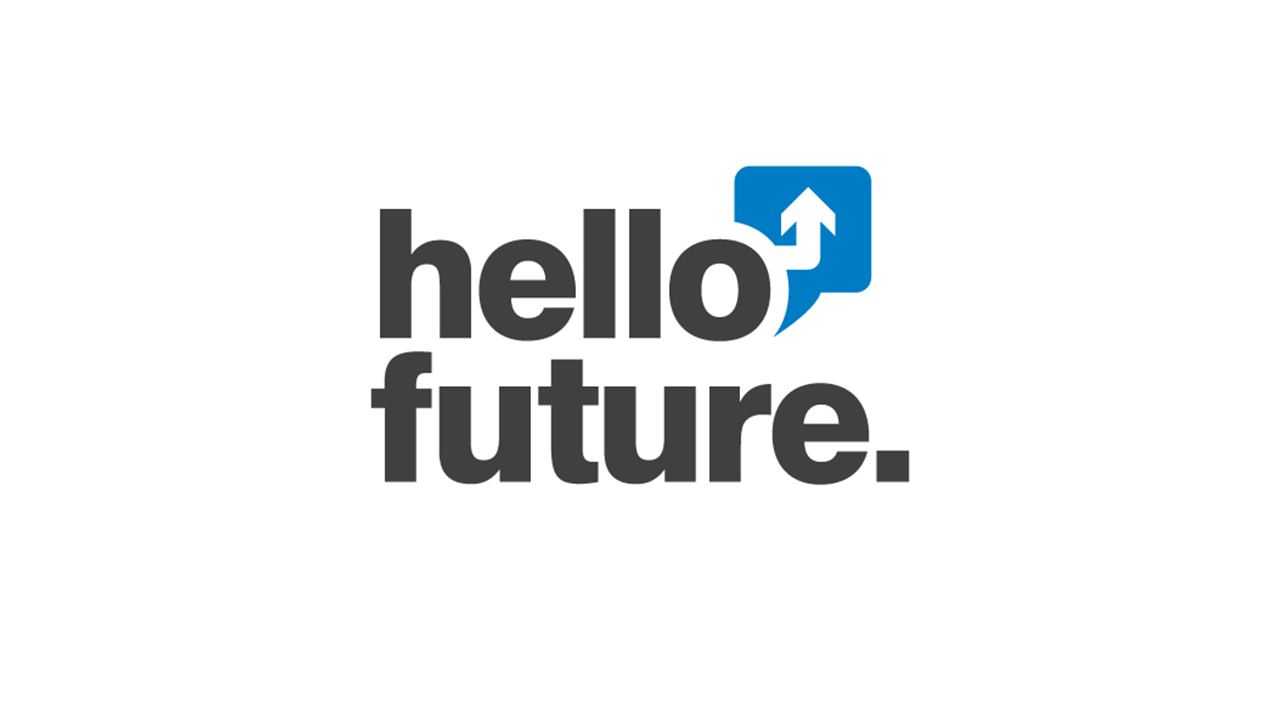 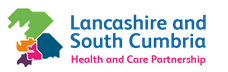 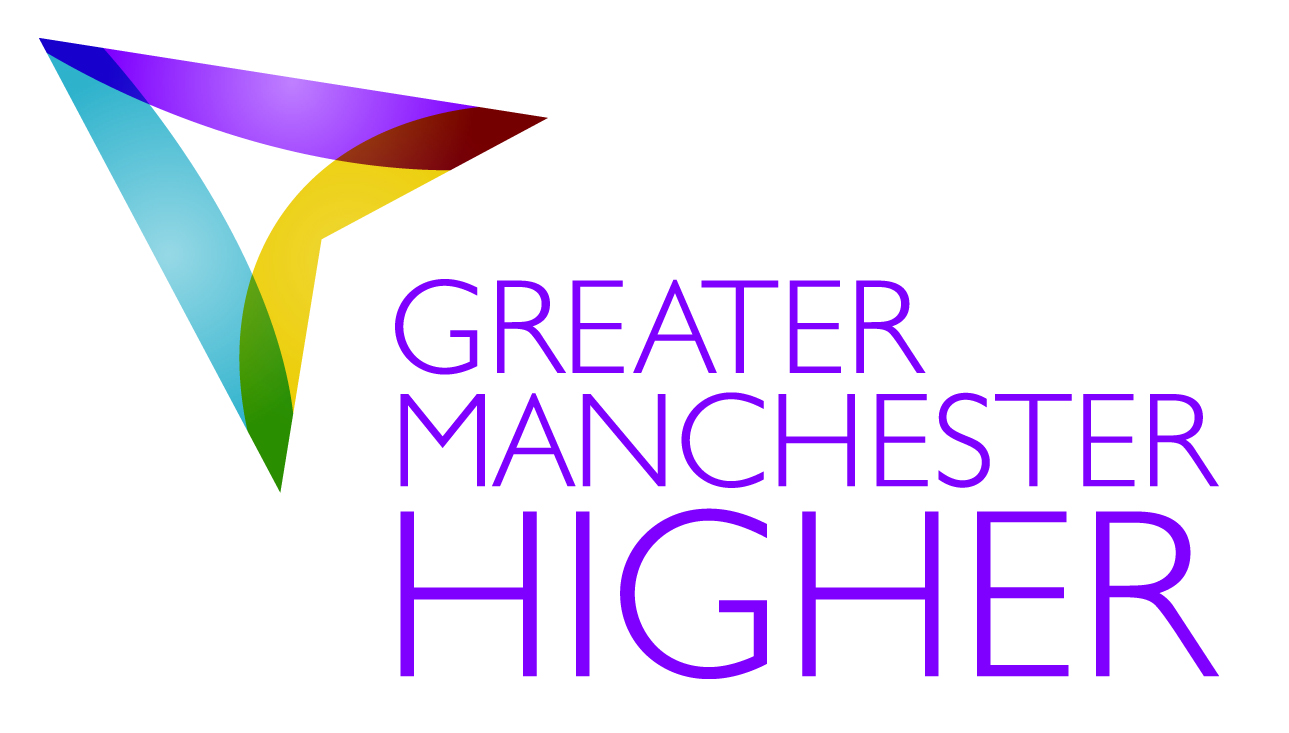 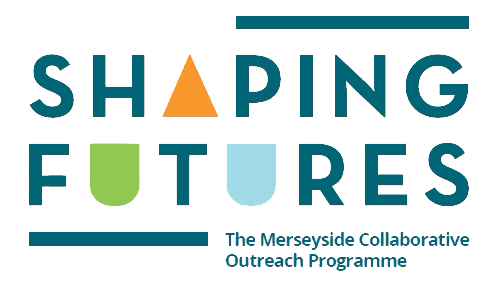 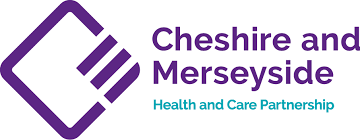 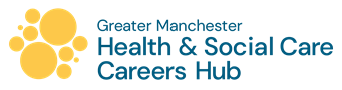 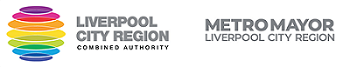 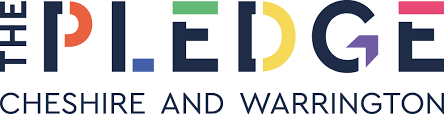 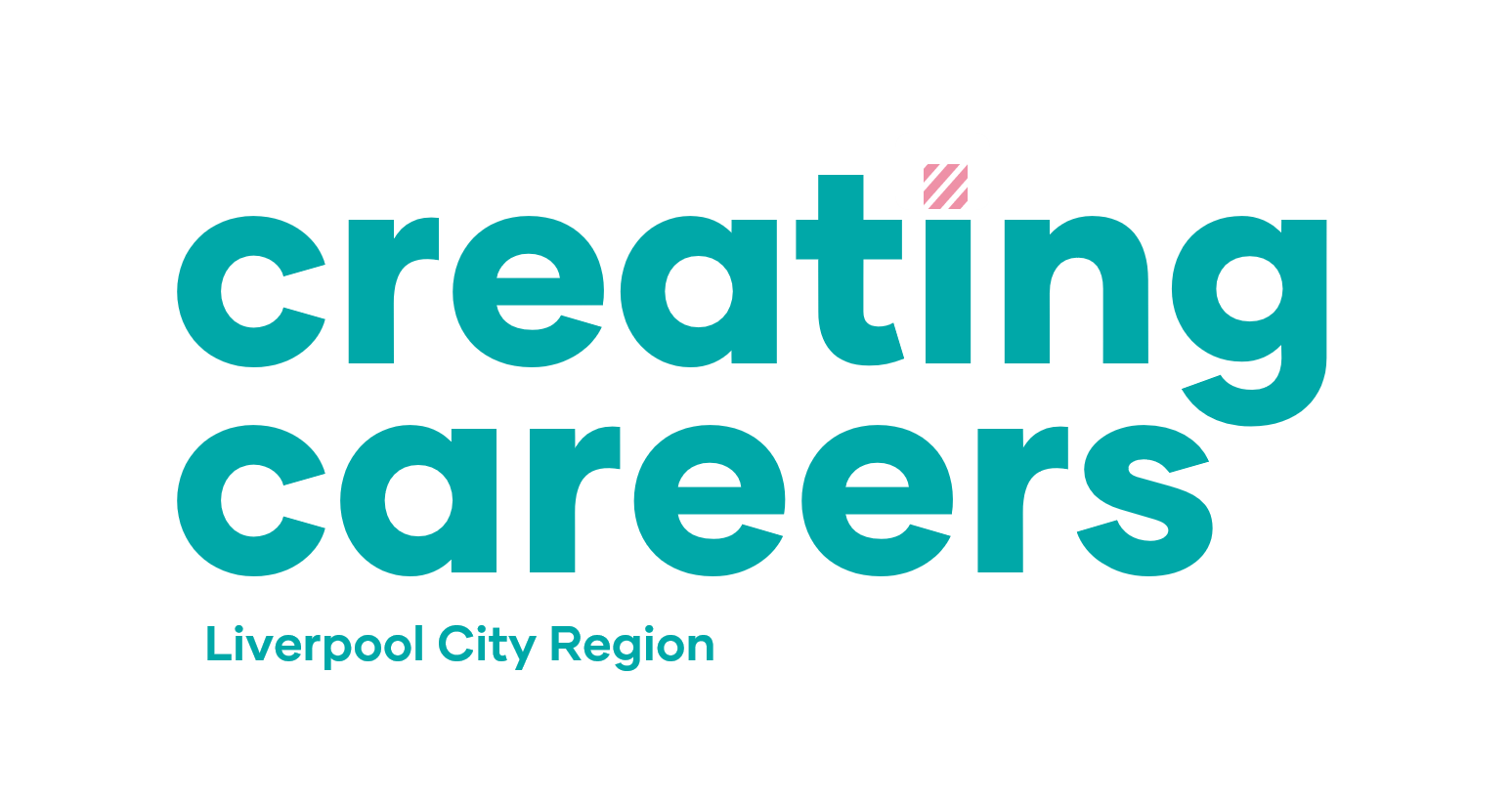 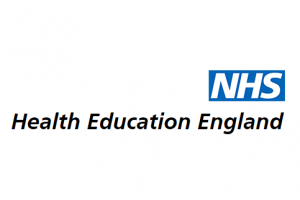 Creating Careers: Ask Us Anything
Health and Social Care Webinars
Season Two
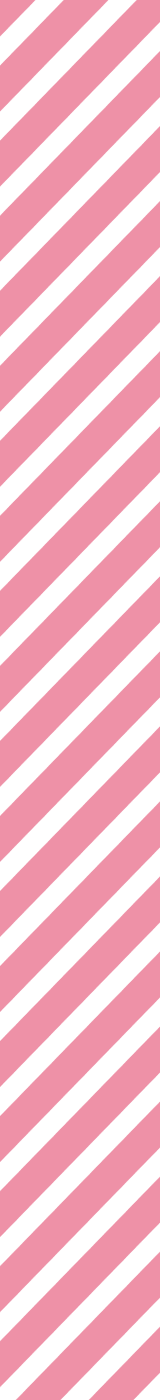 Sign up here

    Thursday 13th January: 
Dietetics, Speech & Language 
Therapy and Dramatherapy 
 
   Thursday 27th January:
   Orthoptics and Prosthetics

    Thursday 10th February:
   Diagnostic and 
Therapeutic Radiography 

Thursday 10th March:
 Podiatry, Art and 
Music Therapy

 Thursday 24th March: 
Operating Department 
Practitioners and Paramedics
Find out more about the 350+ exciting careers in the NHS here.

Additionally, watch our Creating Careers video series to learn about the interesting health and social care career pathways that Liverpool City Region has to offer.

Don’t forget to check out the pre-work and Creating Careers Roadmap that accompany each episode! 

Follow @LCRCareersEnt for the latest careers updates and events.
Develop your health and social care knowledge and receive free individual careers support across North West England 

Each session is live from 4.30 pm - 5.30 pm

Year 9-13 students, North West England

Parents, carers and guardians are welcome
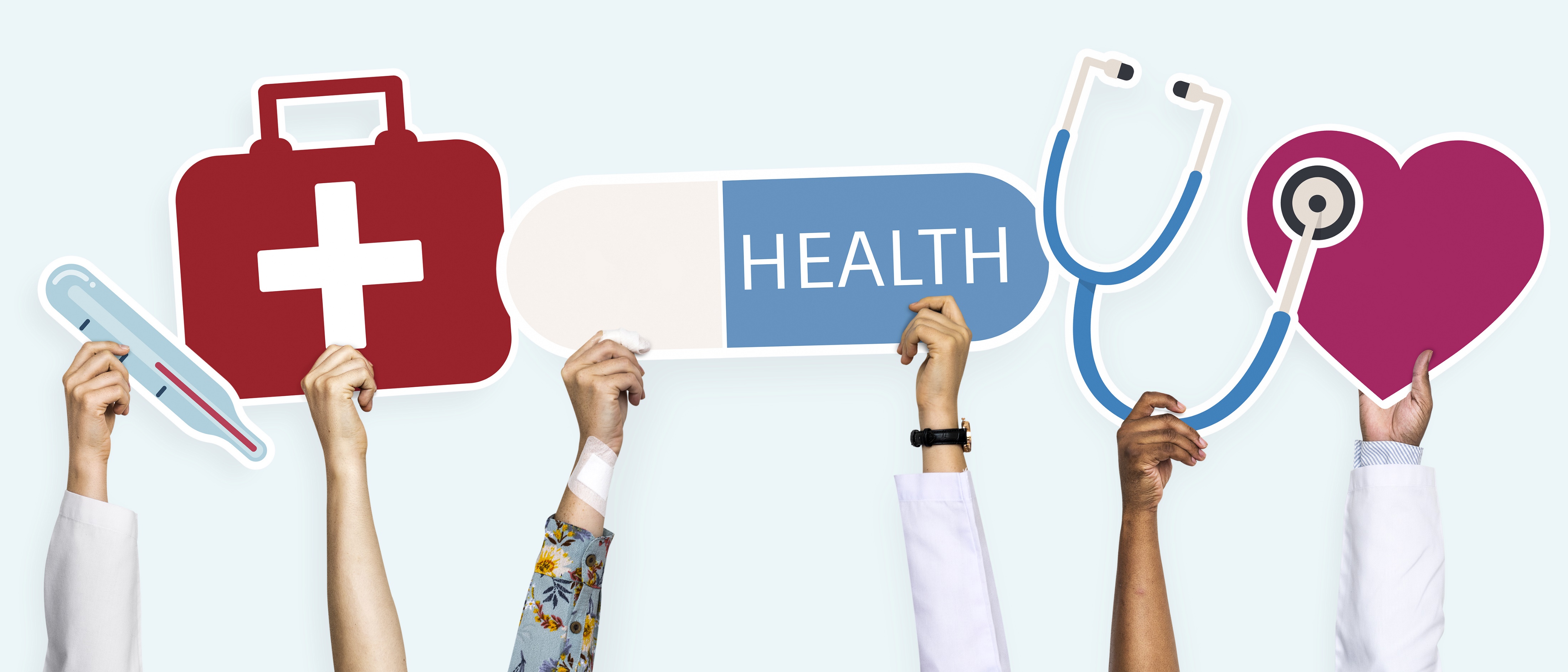 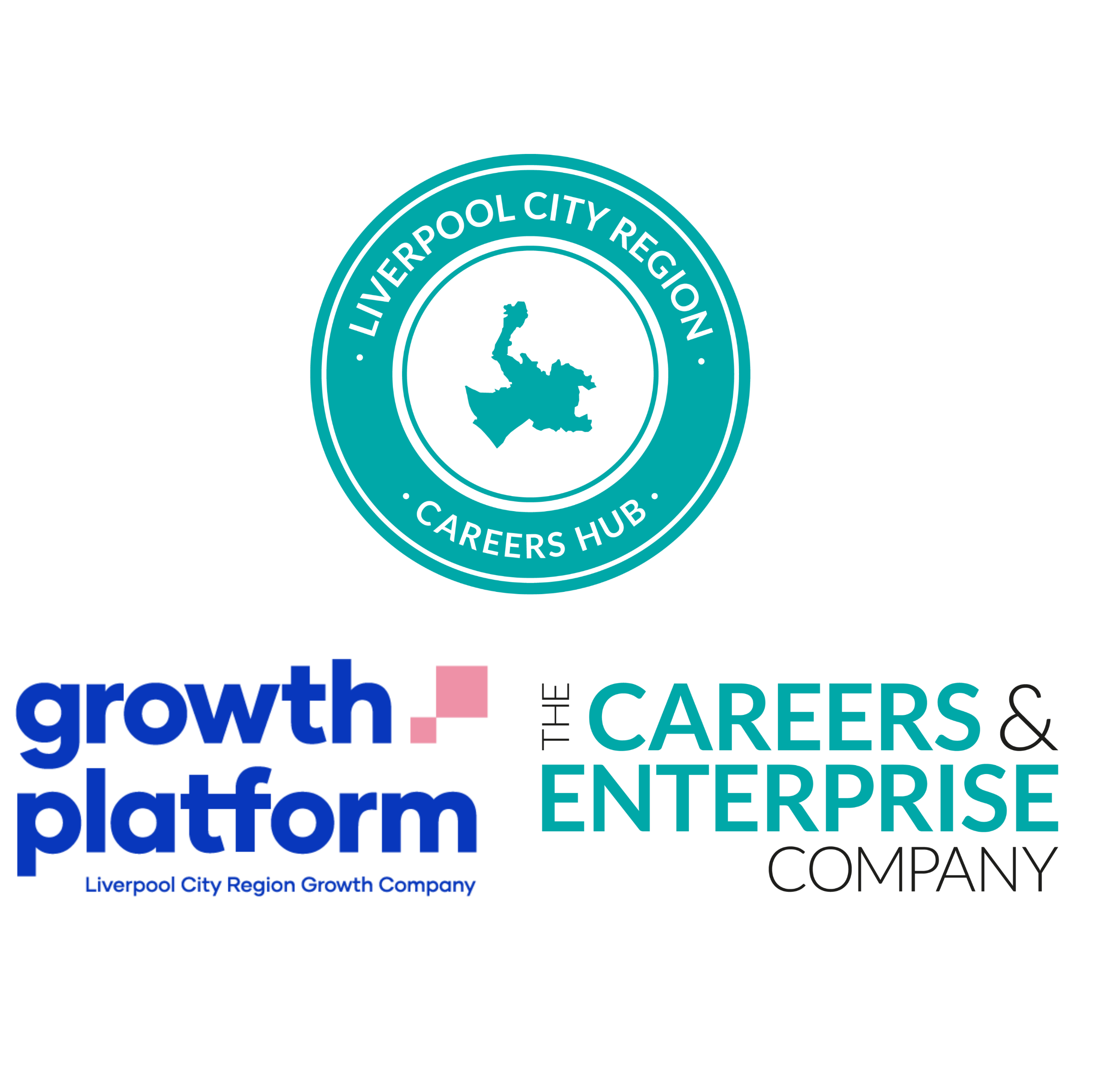 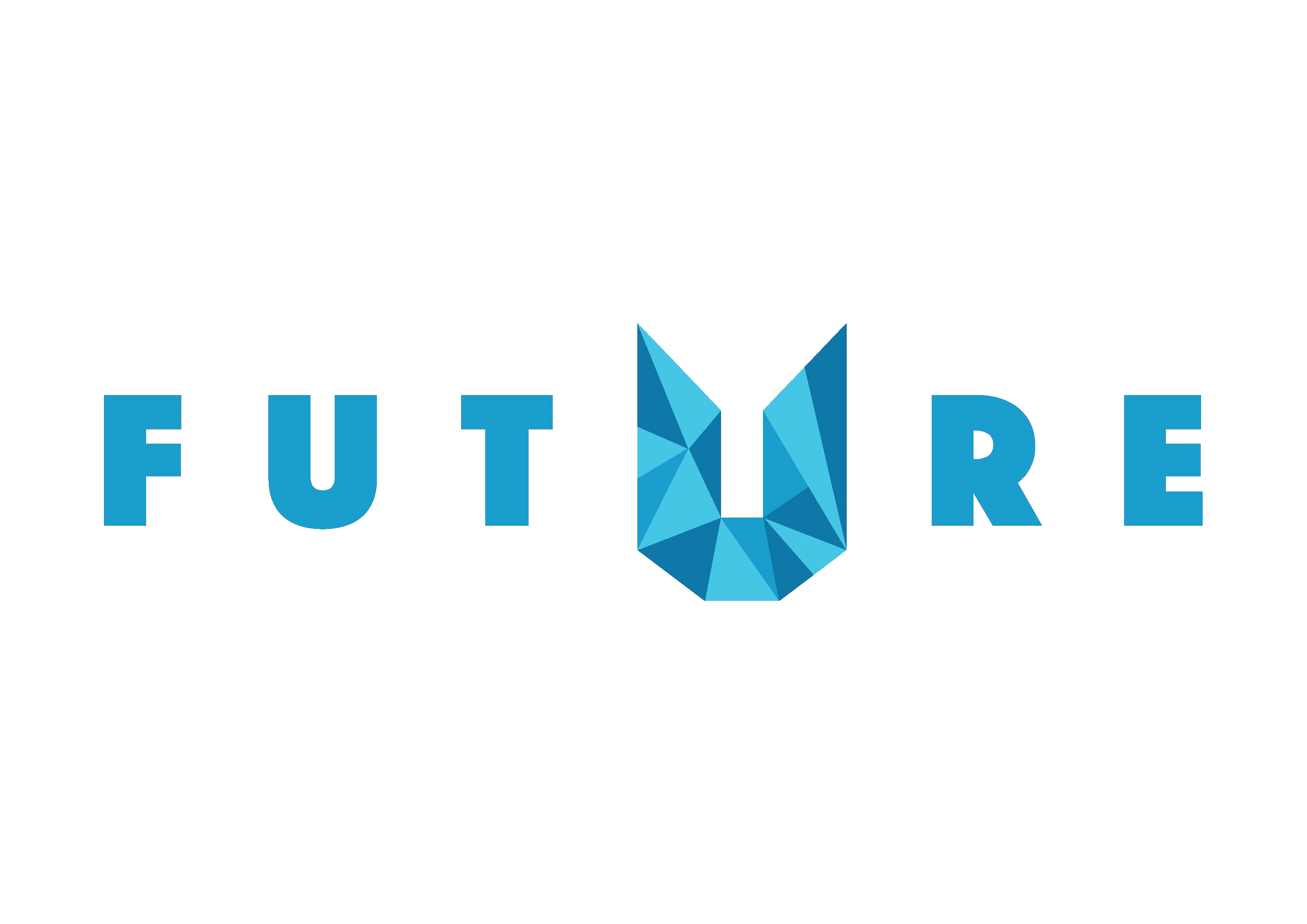 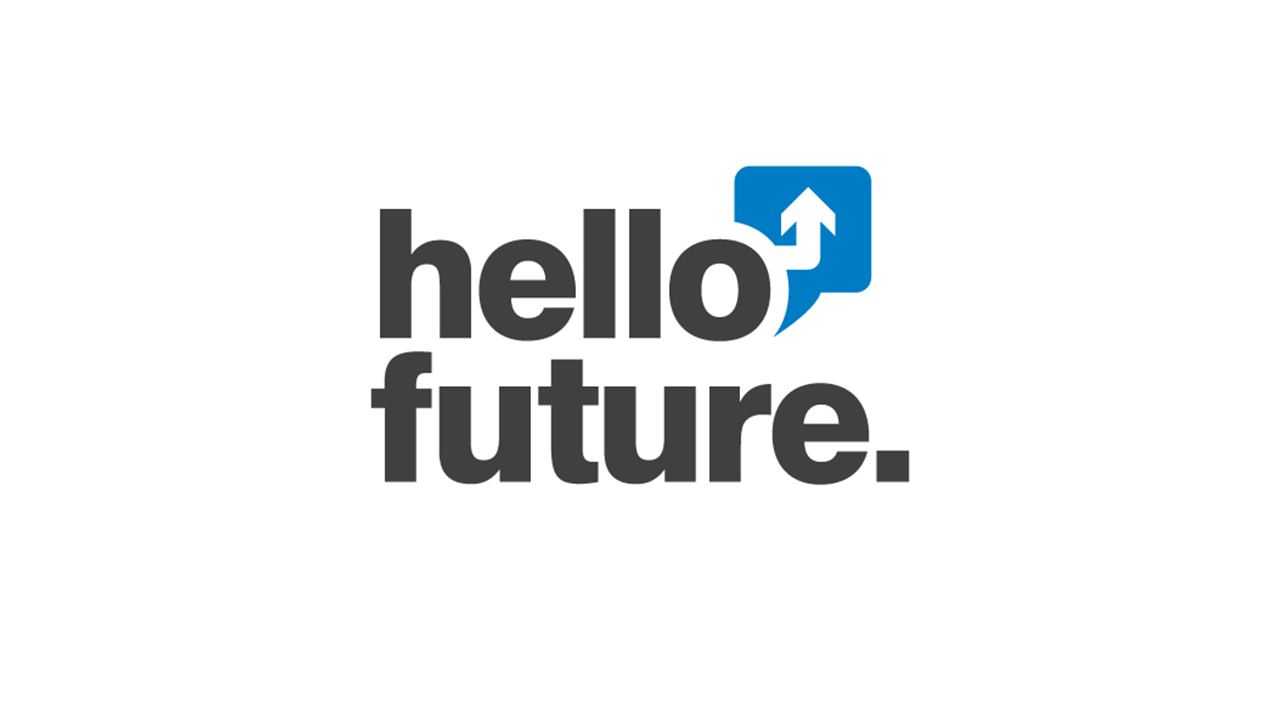 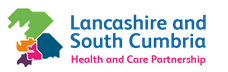 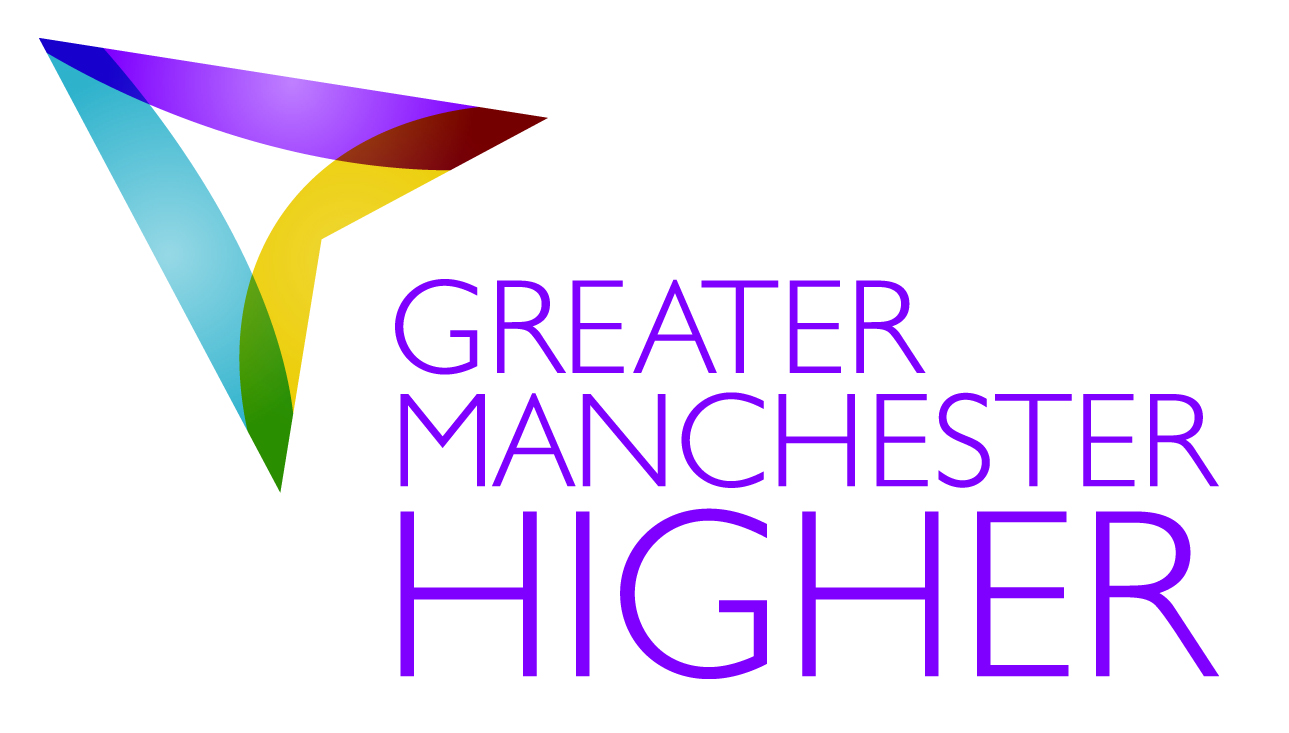 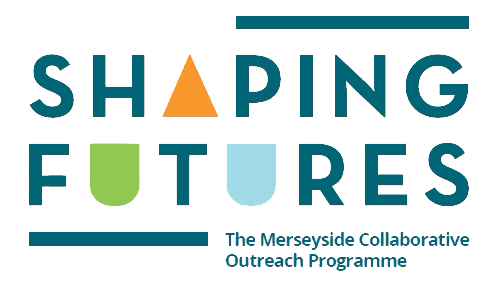 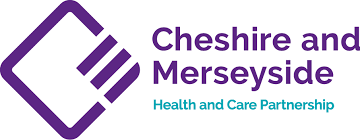 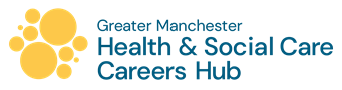 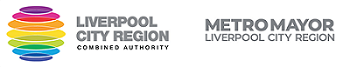 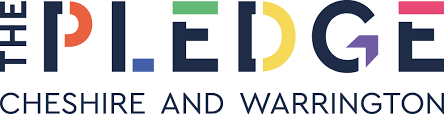 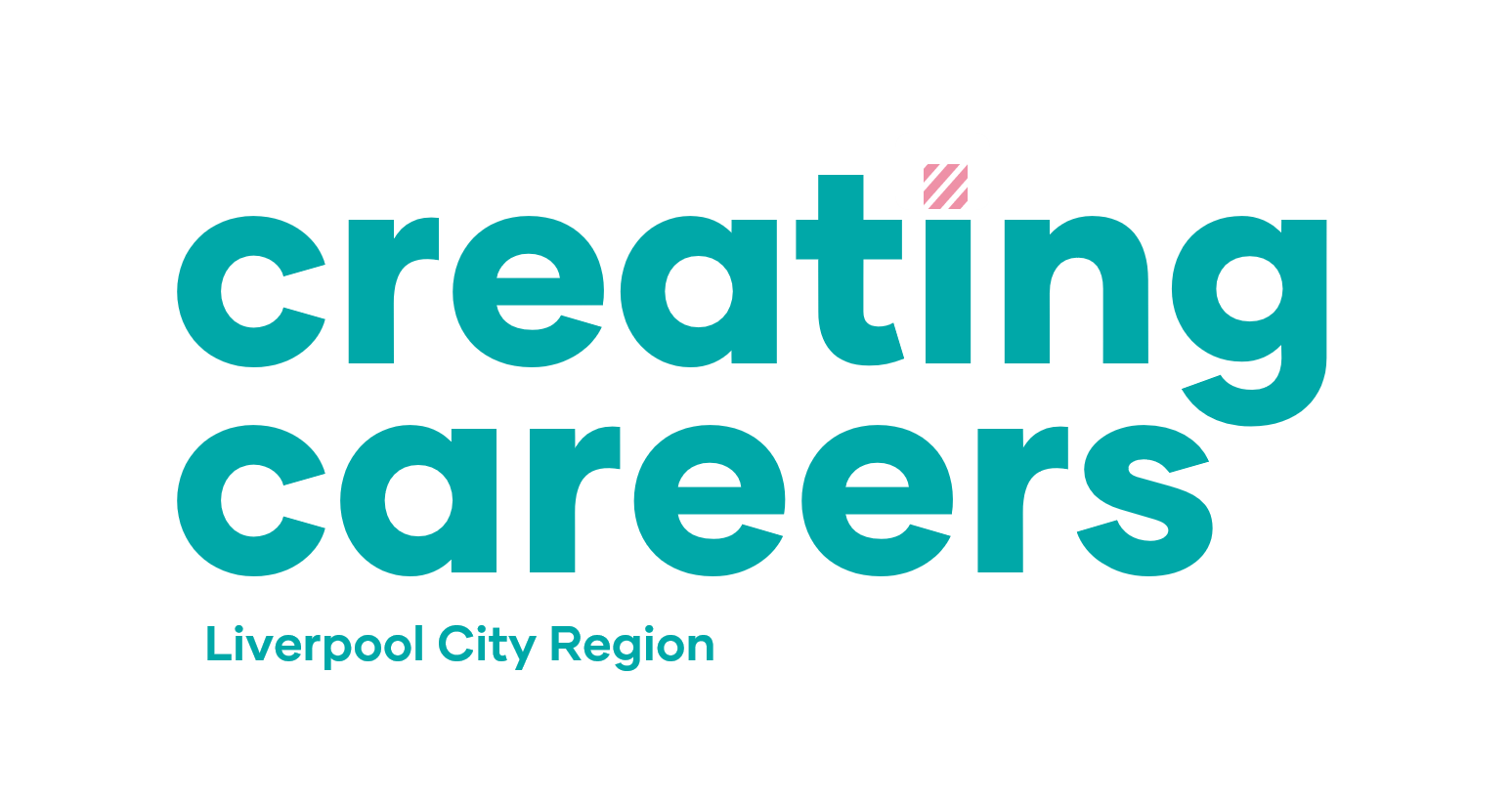 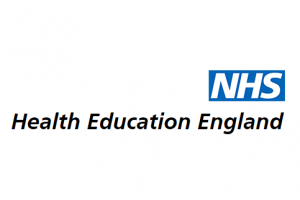 Coming Soon On
Creating Careers: Ask Us Anything
2022
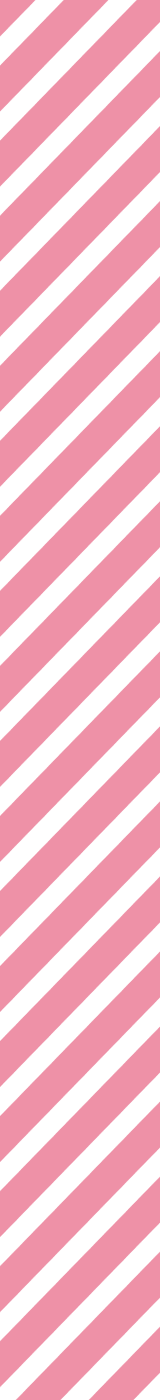 Ambulance Services
Dentistry
Pharmacy
Estates & Facilities
Healthcare Science
Find out more about each of these careers here.
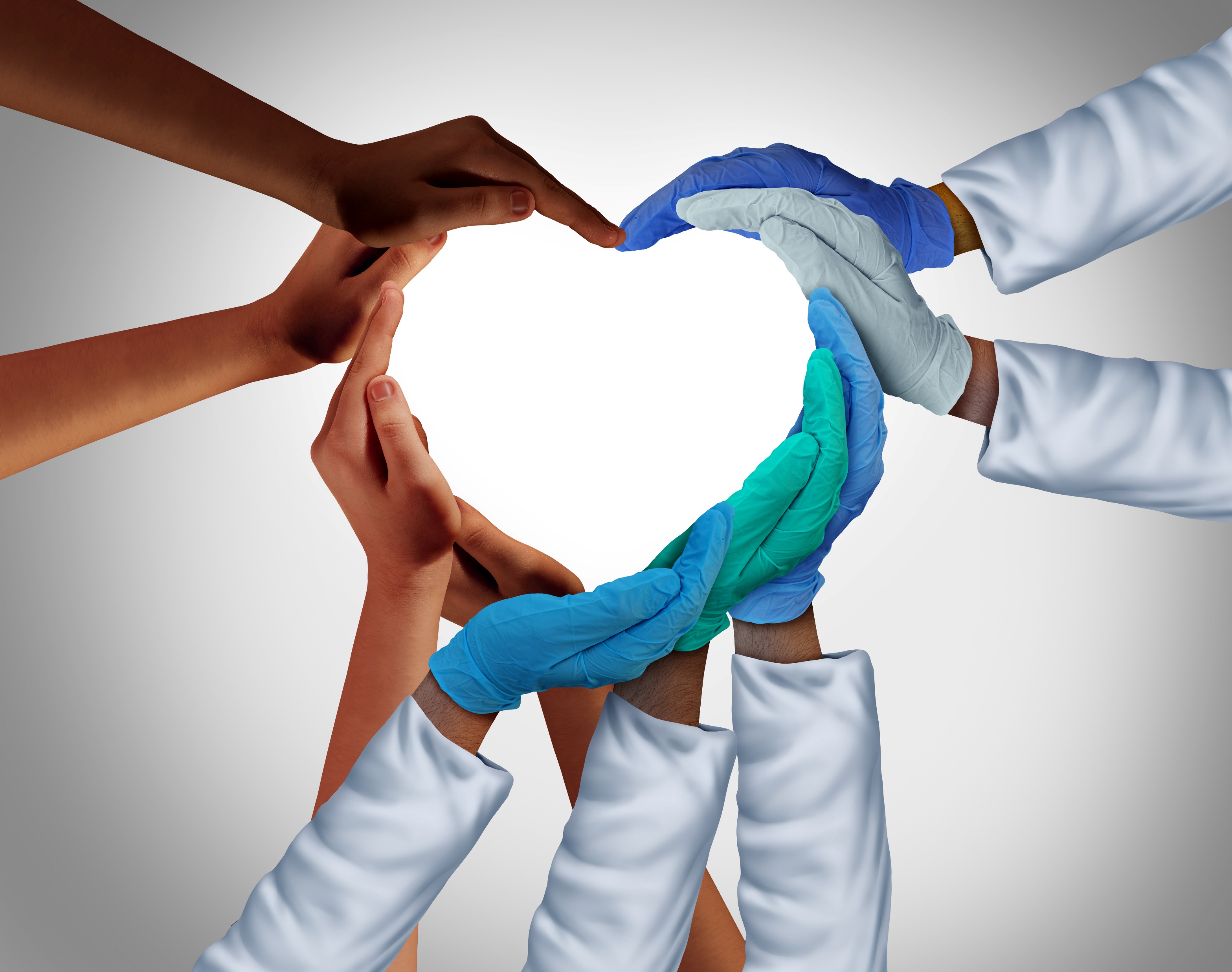 Got a question?

Get in touch:
careershub@
growthplatform.org
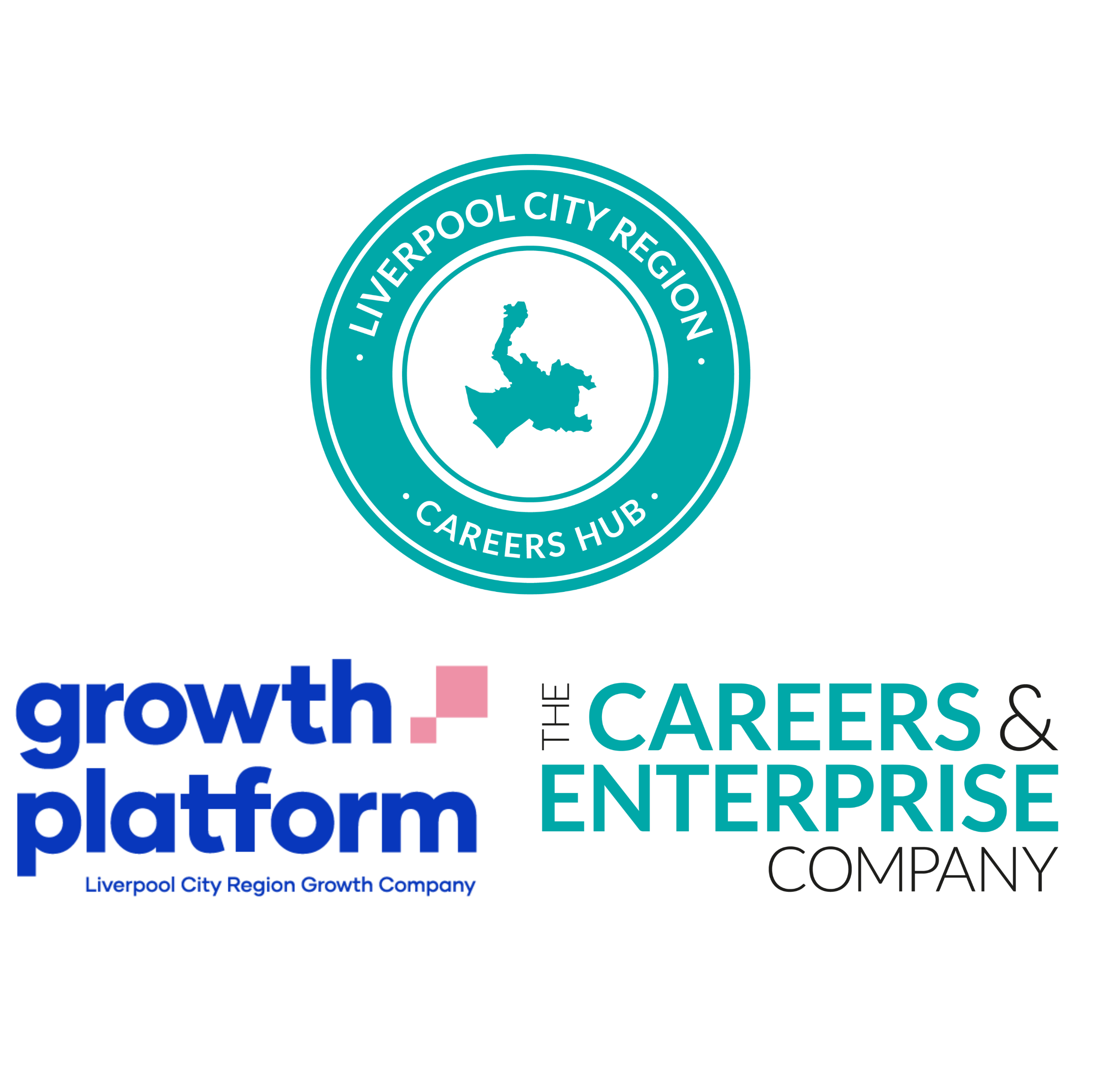 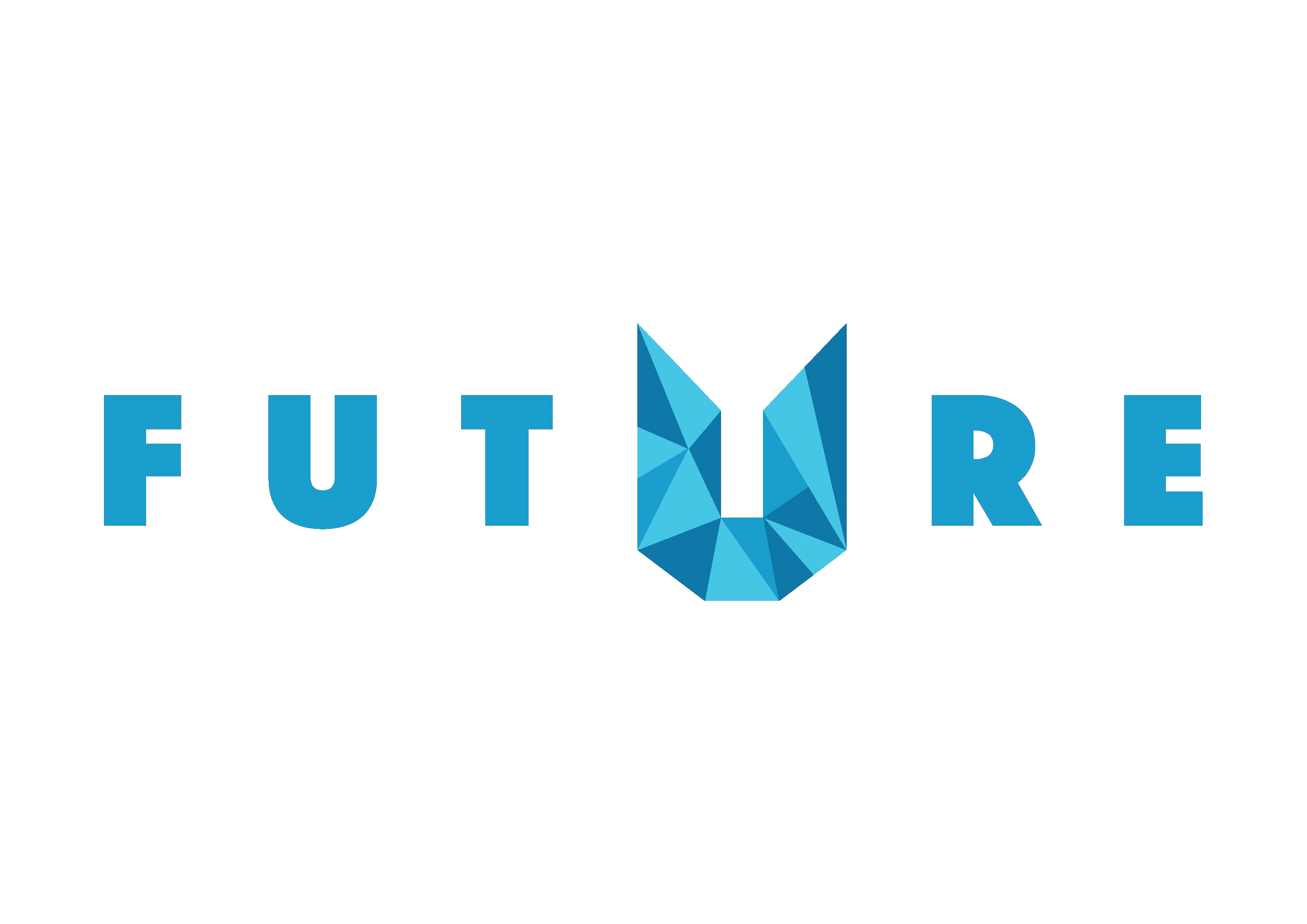 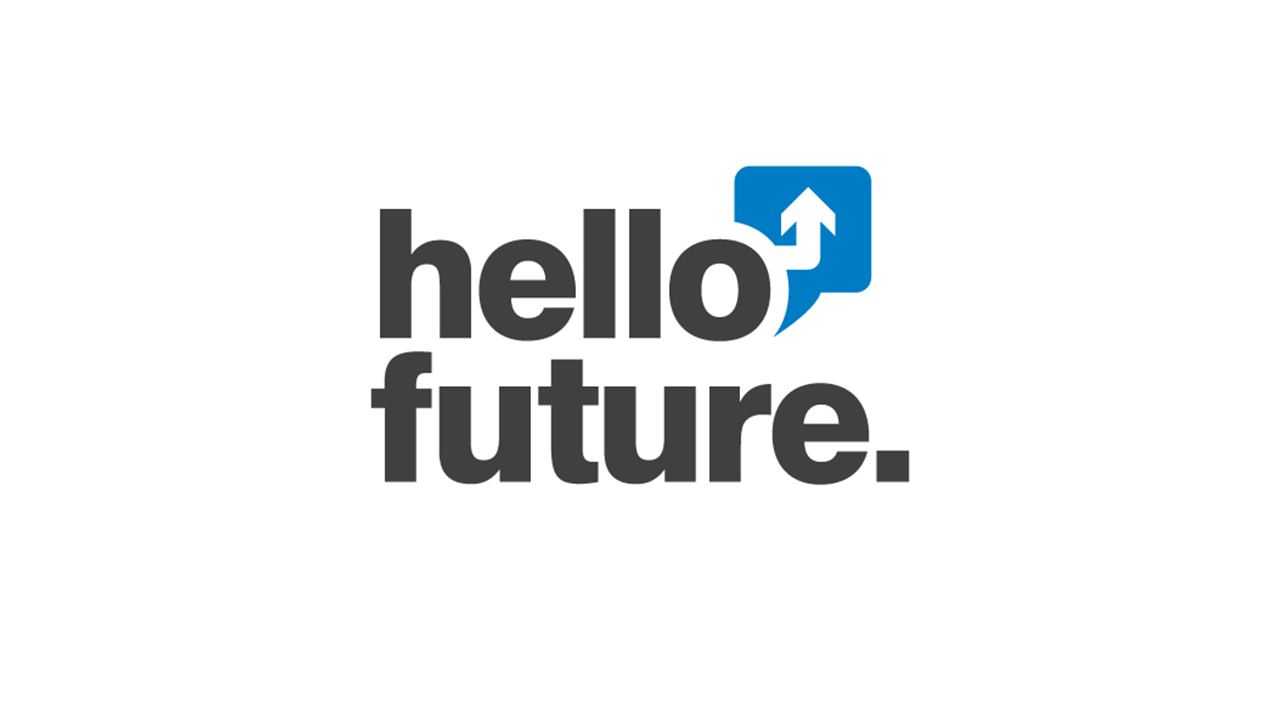 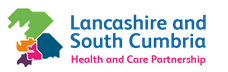 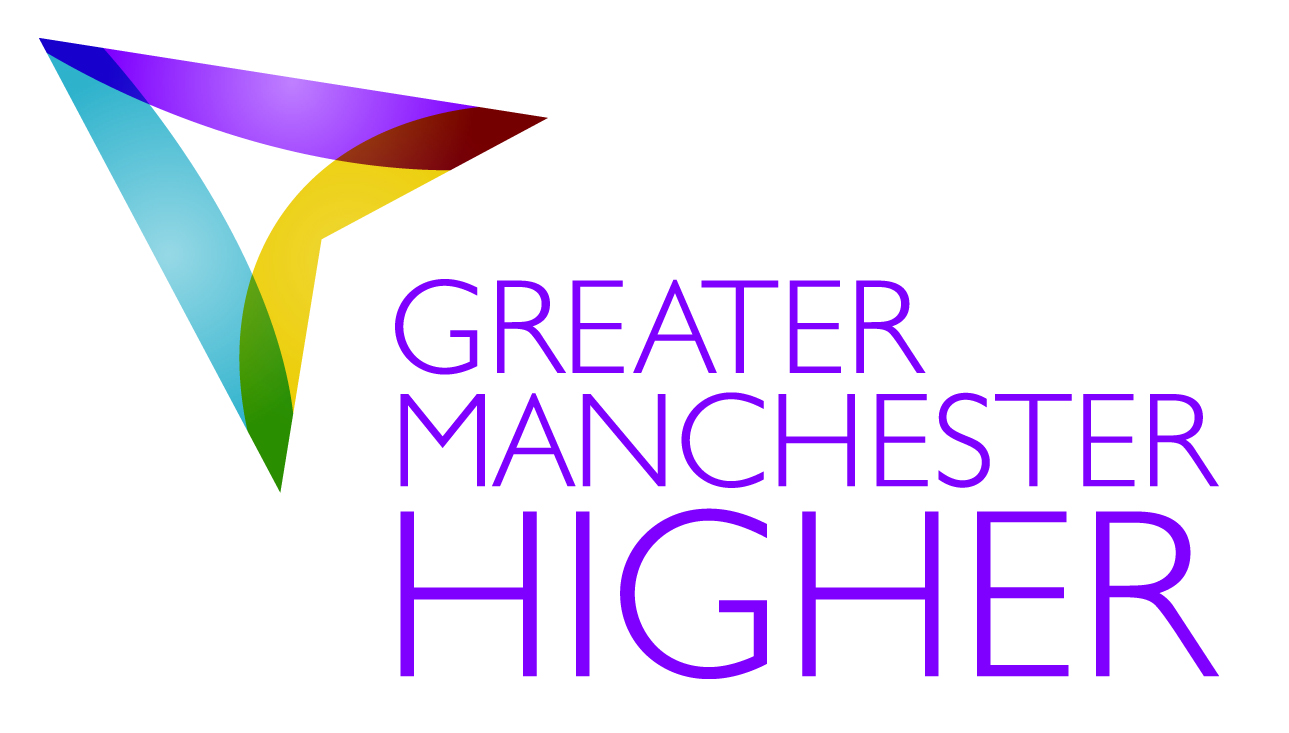 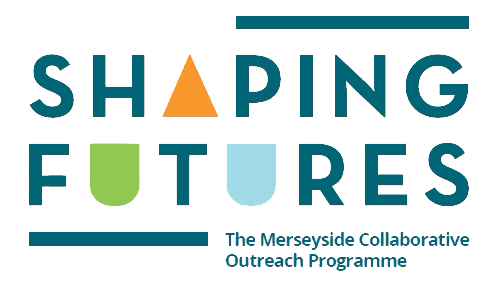 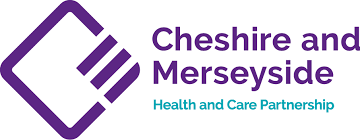 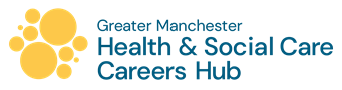 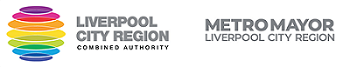 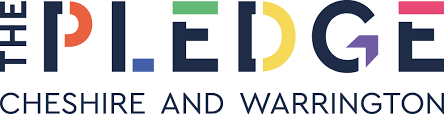